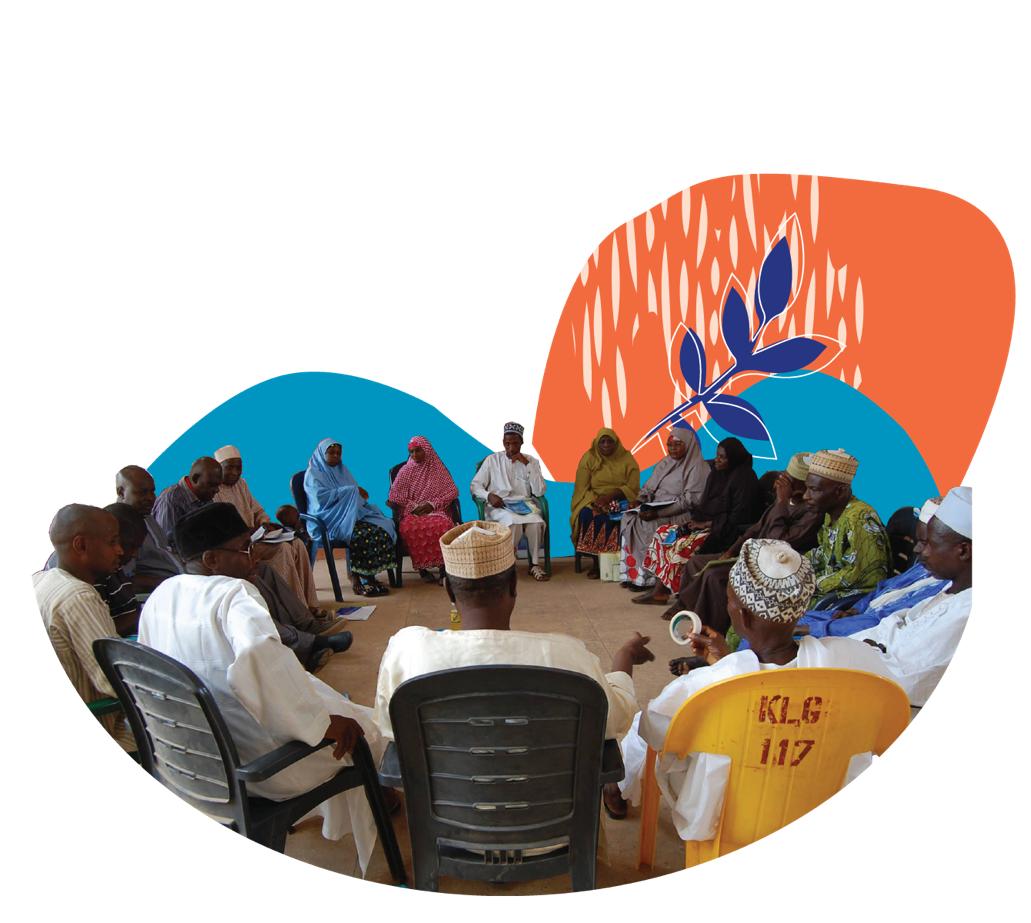 L’APPROCHE COMMON GROUND À L’ENGAGEMENT RELIGIEUX
ATELIER DE 2 JOURS
Nom du présentateur
La CGA à l’engagement religieux
Introduction 
Équipe 
Programme 
Objectifs 
Règles de base
DIAPOSITIVE 2
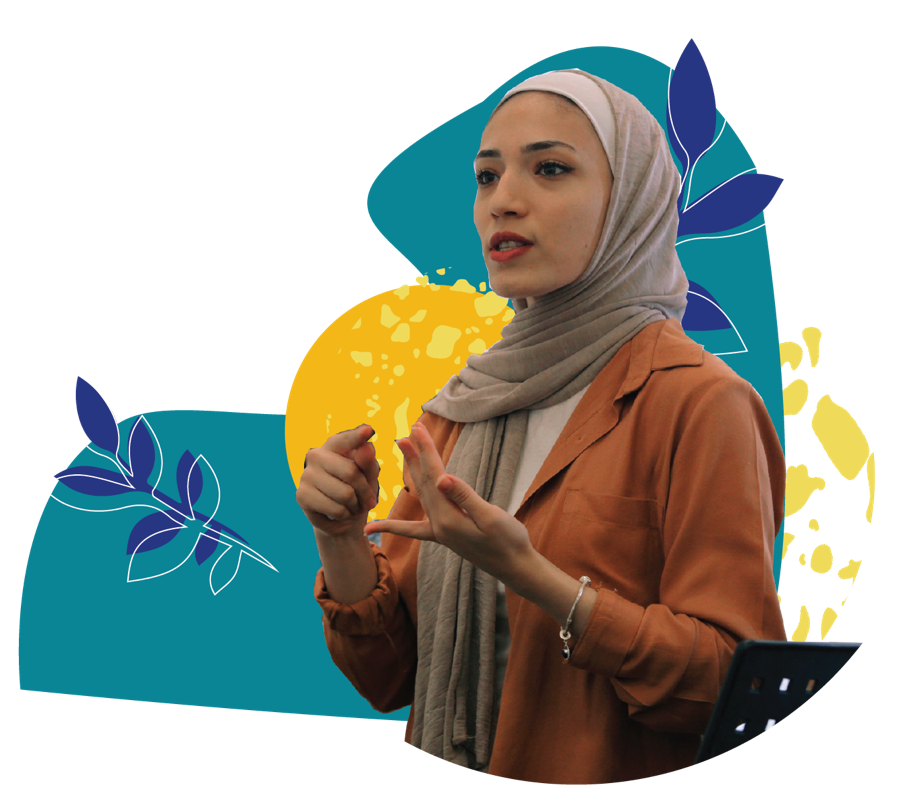 MODULE 01 : INTRODUCTION À L’ENGAGEMENT RELIGIEUX
DIAPOSITIVE 3
MODULE 1: Introduction to Religious Engagement
Introduction 
Activity: Standing Baseline 
Three Assumptions
Religious Engagement 
Religious Actors
Case Study: Plateau State, Nigeria 
Interreligious Dialogue vs. Religious Engagement 
Risks of Religious Engagement 
Do No Harm 
Key Takeaways
SLIDE 4
[Speaker Notes: This slide is for the facilitator only. Do not display it.]
TROIS HYPOTHÈSES QUI SOUS-TENDENT NOTRE THÉORIE DU CHANGEMENT
Influence et connaissance
Religion : Moteur du conflit et chemin vers la paix
Dialogue et action commune
DIAPOSITIVE 5
DISCUSSION
Quelle a été votre expérience de travail avec des chefs religieux ?
DIAPOSITIVE 6
Histoire de l’engagement religieux de Search
DIAPOSITIVE 7
Engagement religieux
L’engagement religieux a lieu durant les temps de paix et de conflit. 
Implique des activités de consolidation de la paix qui engagent les acteurs religieux sur les questions de religion et de société.
Fonctionne mieux en collaboration avec d'autres secteurs de la société
Implique des acteurs religieux de différentes traditions 
Essentiel lorsque l'identité et les convictions religieuses jouent un rôle important dans l'exacerbation du conflit.
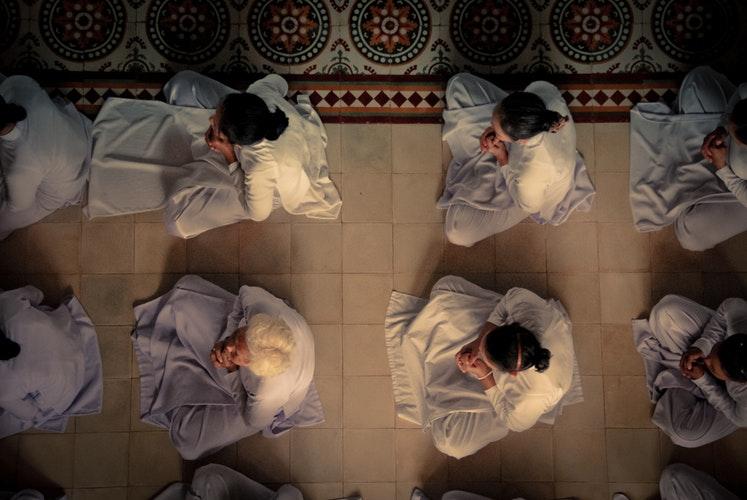 DIAPOSITIVE 8
Acteurs religieux
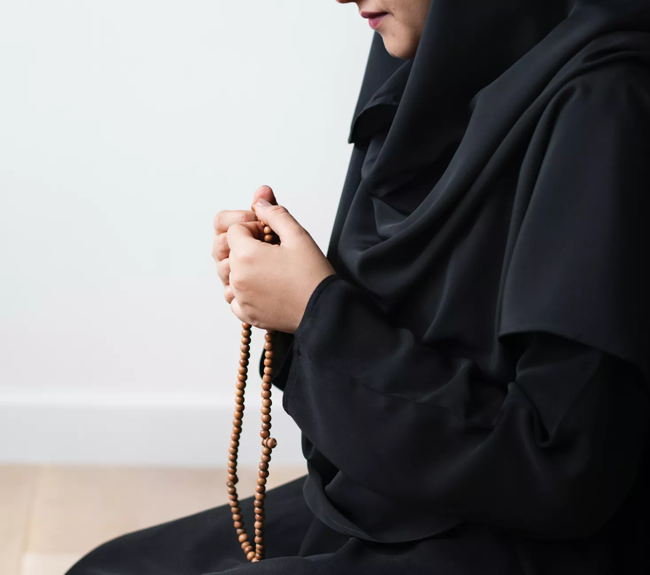 Un individu dans une société qui exerce une position d’influence au sein d’une communauté religieuse en vertu de sa position religieuse ou de sa crédibilité. 
 Les acteurs religieux ne doivent pas nécessairement avoir une autorité, des qualifications ou des titres religieux officiels. 
Cela inclut des hommes, des femmes et des jeunes : des leaders communautaires laïcs, des éducateurs, des travailleurs sociaux et des activistes.
DIAPOSITIVE 9
Code de conduite universel sur les lieux saints, Nigeria
ÉTUDE DE CAS
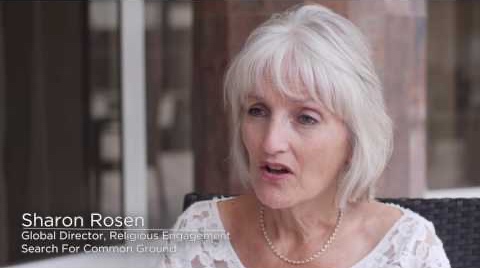 DIAPOSITIVE 10
[Speaker Notes: https://www.youtube.com/embed/_Ov7dsruGYo?autoplay=1&rel=0]
DISCUSSION
Pourquoi les acteurs religieux sont-ils essentiels à la réussite de ce projet ?
Pourquoi s’est-il concentré sur les lieux de culte ? 
Y a-t-il des similitudes entre le conflit dans l’État du Plateau, au Nigeria, et celui dans votre site ? Si oui, quelles sont-elles ? 
L’engagement religieux peut-il être un outil utile dans votre emplacement ? Pourquoi/Pourquoi pas ?
DIAPOSITIVE 11
Le dialogue interreligieux et l'engagement religieux
L’ENGAGEMENT RELIGIEUX
Peut inclure une ou plusieurs religions 
Peut aborder une variété de problèmes liés aux conflits
DIALOGUE INTERRELIGIEUX
Axé sur le dialogue comme méthodologie pour la compréhension interreligieuse 
Construit une confiance et un respect mutuels
DIAPOSITIVE 12
Les risques de l’engagement religieux
THINK-PAIR-SHARE
Ce que j’en pense
Réflexions de mon partenaire
Réflexions à partager avec le groupe
DIAPOSITIVE 13
Les risques de l’engagement religieux
Légitimation d’un discours nocif ou extrémiste 
L’inclusion de voix religieuses extrémistes fait parfois plus de mal que de bien.
Il est souvent plus difficile d'établir la confiance et le dialogue avec les victimes de la violence extrémiste si nous nous engageons avec les voix extrémistes 
Instrumentalisation de la religion
Les gouvernements ou les organisations de la société civile peuvent coopter (ou pourraient être perçu comme cooptant) une influence ou un langage religieux pour soutenir leurs propres programmes
Mal comprendre le rôle de la religion dans un conflit
Chaque conflit a son propre contexte religieux : veillez à ne pas surestimer ou sous-estimer le rôle de la religion dans un conflit
DIAPOSITIVE 14
Ne pas nuire
Une approche Ne pas nuire amène les praticiens de la consolidation de la paix à considérer la façon dont les programmes impactent la dynamique et les relations locales.

L’engagement religieux nécessite une sensibilité accrue dans la recherche et la préparation pour éviter des conséquences négatives involontaires.
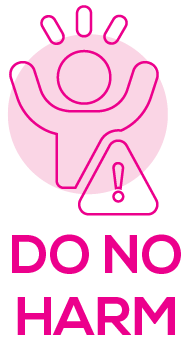 DIAPOSITIVE 15
MODULE 1 : POINTS CLÉS À RETENIR
La religion joue un rôle important dans de nombreuses sociétés et dans la vie d'une grande majorité de personnes
L'engagement religieux va au-delà du dialogue interreligieux Il consiste en un ensemble d'activités concrètes avec d’autres secteurs qui réduisent les conflits et consolident la paix
Parmi les acteurs religieux, on trouve une grande diversité de personnes : des hommes, des femmes, des jeunes, des leaders communautaires, des activistes, des éducateurs, des travailleurs sociaux, etc. 
Faites attention aux risques lorsque vous travaillez avec des acteurs religieux. Réfléchissez bien à la manière dont vous allez vous y prendre, en particulier avant de lancer de nouvelles initiatives dans de nouveaux lieux
DIAPOSITIVE 16
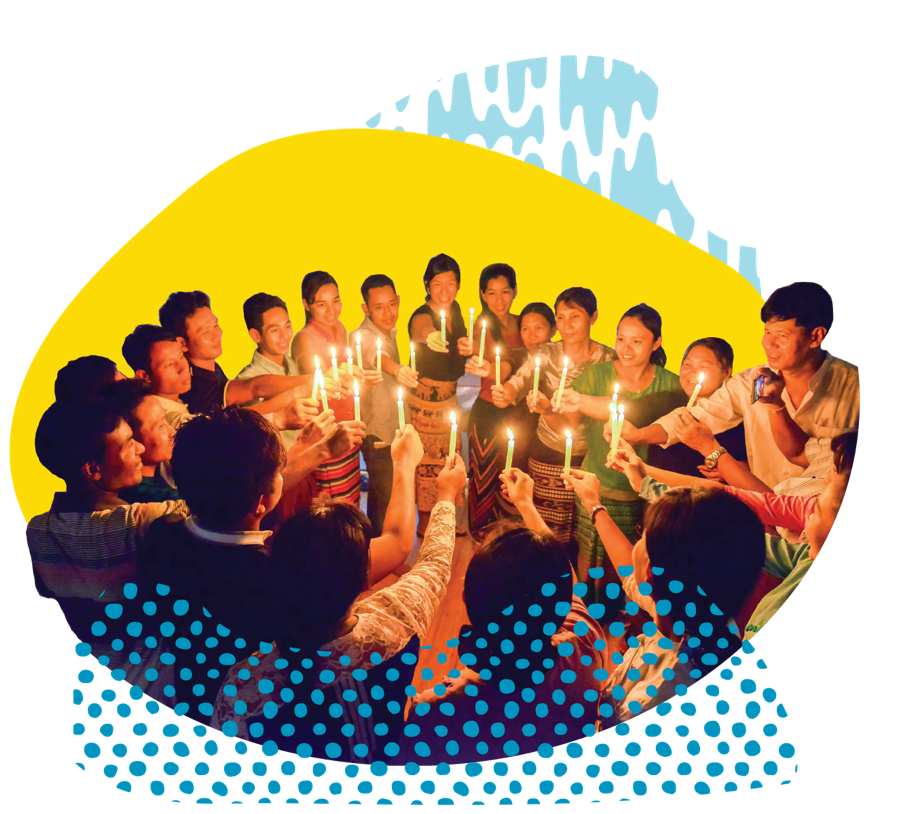 MODULE 02 : RELIGION : UNE FORCE POUR LA PAIX- UN MOTEUR DE CONFLIT ?
DIAPOSITIVE 17
MODULE 2: Religion: A force for peace - a driver of conflict?
Activity: Identity Flower 
Discussion
Case Study: Myanmar  
Blurring the Root Causes of Conflict  
When do we use religious engagement? 
Do No Harm 
Video: The Young Imam
Key Takeaways
SLIDE 18
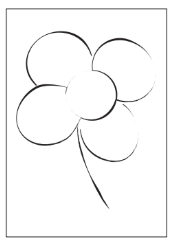 Activité : Fleur d’identité
DIAPOSITIVE 19
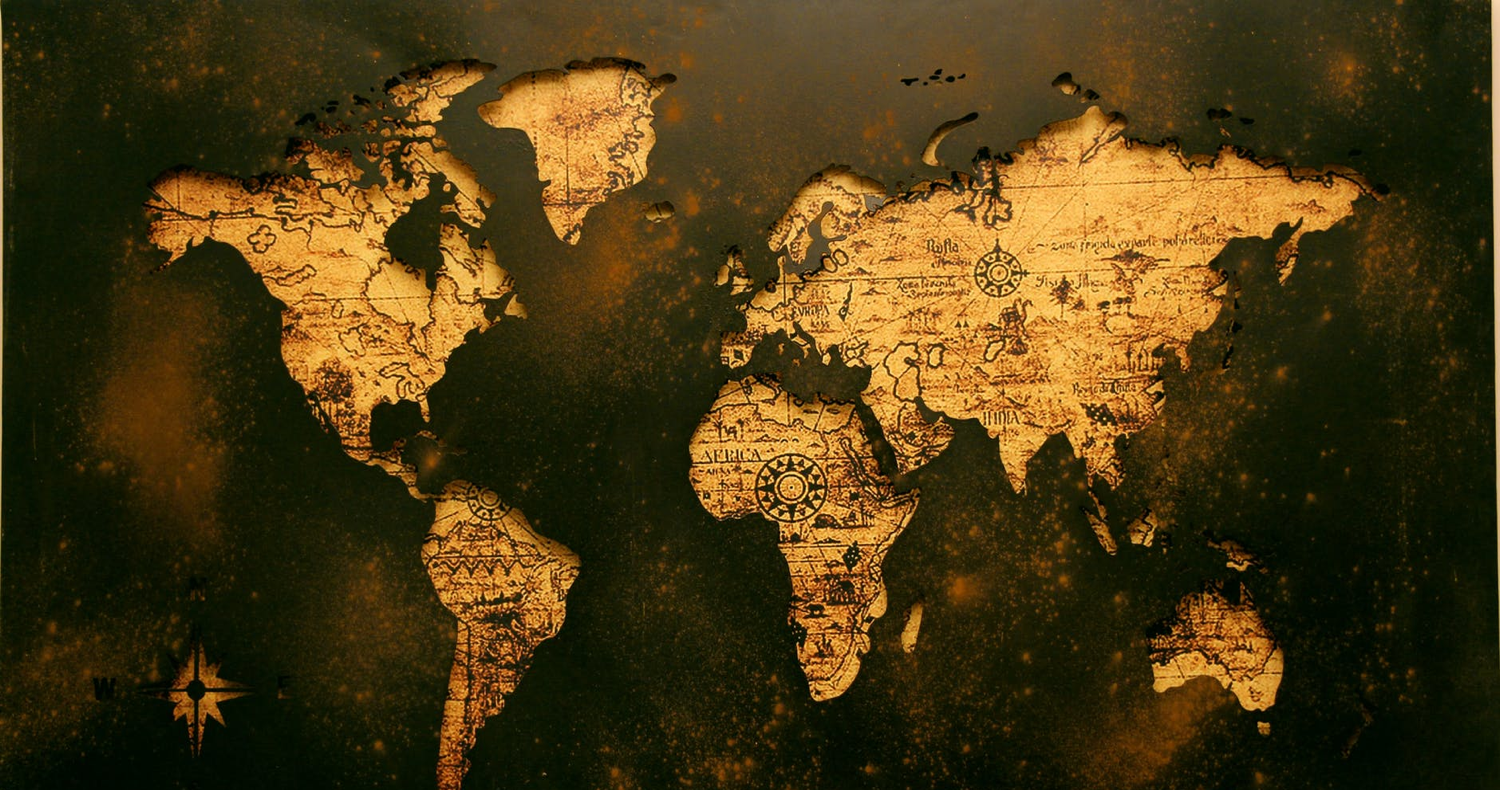 84 %
de la population mondiale est affiliée à des groupes religieux.
“The Global Religious Landscape,” Pew Research Center, December 18, 2012, http://www.pewforum.org/2012/12/18/global-religious-landscape-exec
DIAPOSITIVE 20
[Speaker Notes: “The Global Religious Landscape,” Pew Research Center, December 18, 2012, http://www.pewforum.org/2012/12/18/global-religious-landscape-exec]
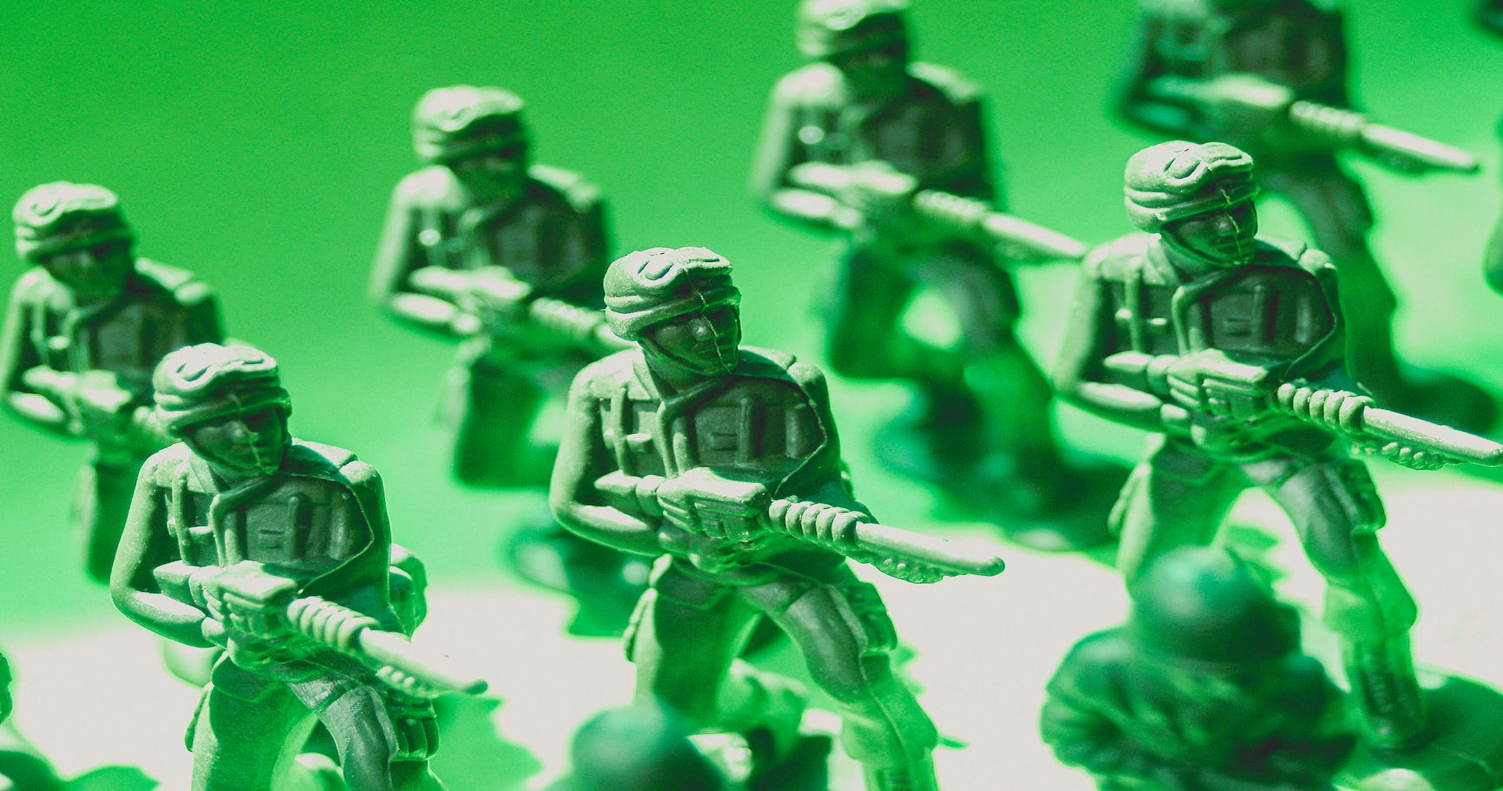 La religion n’est pas la cause de guerre principale aujourd’hui.1
La majorité des conflits armés ont une dimension religieuse et ce nombre est en hausse.2
1 Five Key Questions answered on the link between Peace and Religion, Institute for Economics & Peace. octobre 20142 Repenser la médiation : Résolution de conflits religieux. CSS Policy Perspectives Vol. 6/1, février 2018
DIAPOSITIVE 21
[Speaker Notes: 1 Five Key Questions answered on the link between Peace and Religion, Institute for Economics & Peace. October 20142 Rethinking Mediation: Resolving Religious Conflicts. CSS Policy Perspectives Vol. 6/1, February 2018]
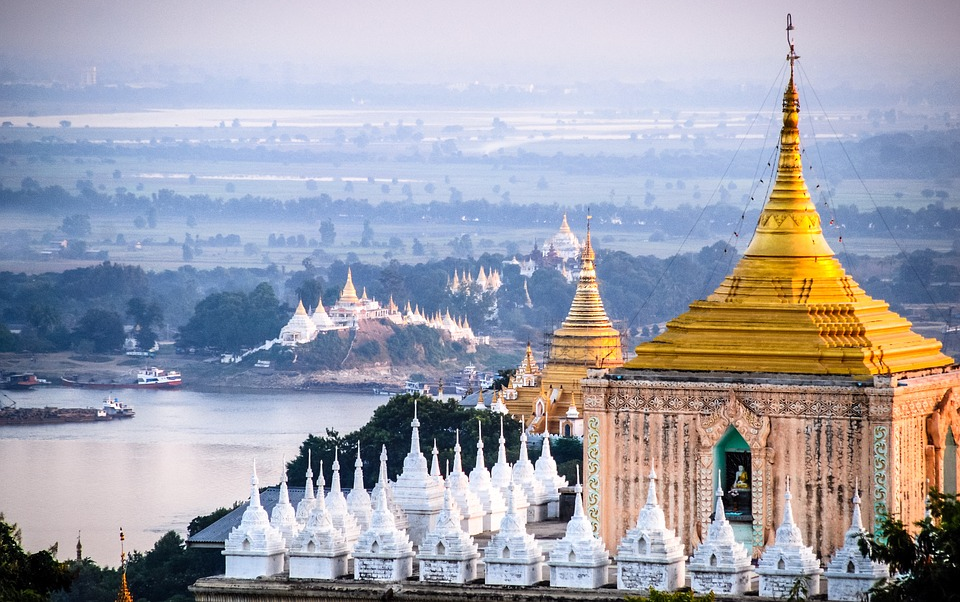 Myanmar
ÉTUDE DE CAS
Comment la religion impacte-t-elle l’identité et le conflit au Myanmar ? 
Comment la religion impacte-t-elle l’identité et le conflit dans votre emplacement ? 
Comment pourriez-vous utiliser l’engagement religieux dans votre emplacement ?
DIAPOSITIVE 22
Identités et conflits
Lorsque les gens sentent que leurs identités religieuses profondes sont attaquées, ils se replient sur leur communauté, diabolisent l’« autre » et justifient la violence. 
La religion devient un paratonnerre pour les conflits et peut être manipulée pour promouvoir une mentalité binaire « nous contre eux ».
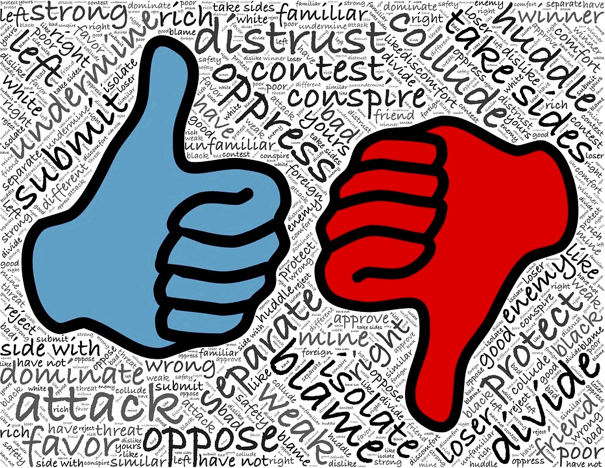 DIAPOSITIVE 23
Quand utilisons-nous l’engagement religieux ?
DIAPOSITIVE 24
Les conflits n’ont pas tous une dimension religieuse, mais les acteurs religieux sont des influenceurs communautaires.
Lorsqu’un conflit possède une dimension religieuse, l’implication des acteurs religieux est cruciale pour la consolidation de la paix.
Analysez les sensibilités liées à l’implication d’acteurs religieux dans un conflit : 
Qui impliquer ?
Comment les impliquer ? 
Par ex. réunions intrareligieuses, création de projets conjoints sur une question non religieuse commune 
Ne pas « religioniser » un conflit, c’est-à-dire surestimer le rôle de la religion dans un confit
QUAND UTILISONS-NOUS L’ENGAGEMENT RELIGIEUX ?
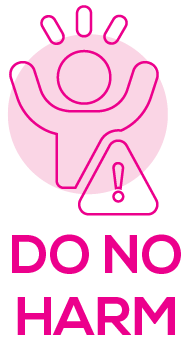 Analyser soigneusement le contexte et les sensibilités de chaque emplacement
DIAPOSITIVE 25
Le jeune Imam
ÉTUDE DE CAS
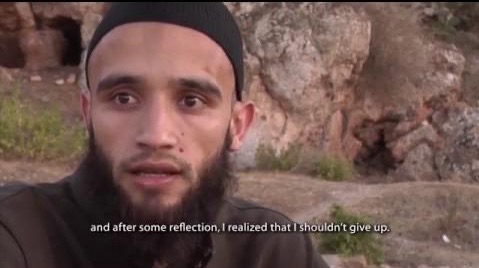 DIAPOSITIVE 26
[Speaker Notes: https://drive.google.com/file/d/1uMr70z387RZRJ5NVCkL-U1FQB5WIFNH1/view?usp=sharing]
MODULE 2 : POINTS CLÉS À RETENIR
La grande majorité du monde est affiliée à une religion. 
La religion/l’identité religieuse peut être instrumentalisée pour exacerber les conflits. 
Nous pouvons faire plus de mal que de bien lorsque nous surestimons le rôle de la religion dans les conflits.
La religion et les acteurs religieux peuvent jouer le rôle de « connecteurs » et être une force pour la paix.
DIAPOSITIVE 27
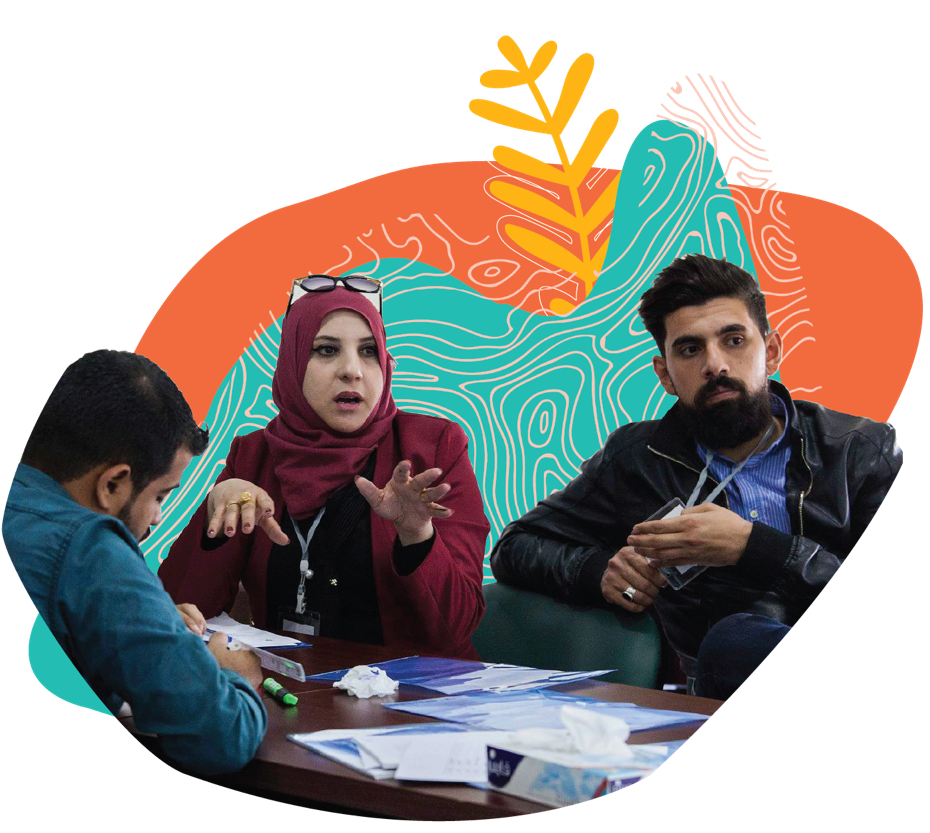 MODULE 03 : IMPLICATION D’ACTEURS RELIGIEUX DANS LA CONSOLIDATION DE LA PAIX
DIAPOSITIVE 28
MODULE 3: Engaging Religious Actors in Peacebuilding
Religious Actors
Case Study: Kyrgyzstan or Jerusalem
Senior Religious Leaders
Community Level Religious Actors 
Informal/Non-Traditional Religious Actors
Religious Women
Youth
Activity: Identifying & Analyzing Religious Actors 
What tools do we use to engage religious actors? 
Key Takeaways
SLIDE 29
Acteurs religieux
Leaders communautaires et mondiaux, 
des hommes, des femmes et des jeunes dont la religion imprègne leurs actions. 
L'âge, le rôle et le sexe d'un acteur religieux influencent sa perception d'un conflit
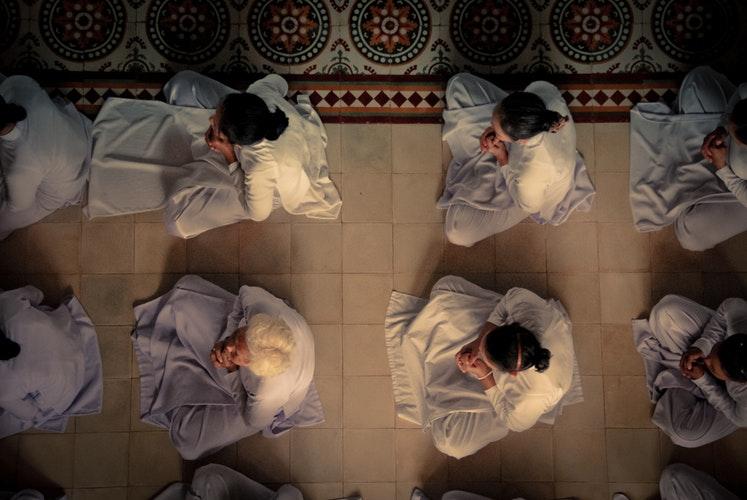 DIAPOSITIVE 30
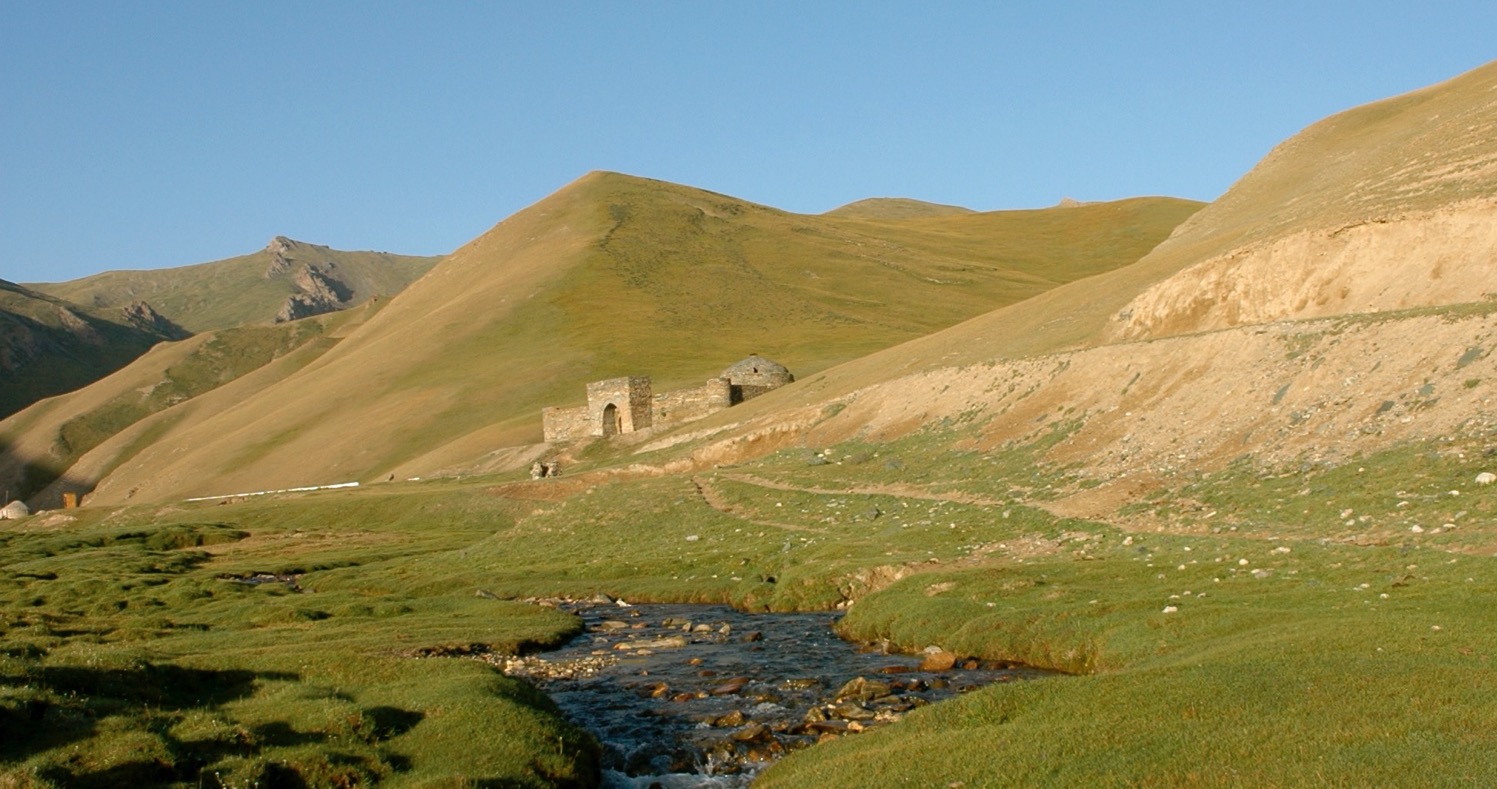 Kirghizistan
ÉTUDE DE CAS
Qui étaient les parties prenantes impliquées dans ce projet ?

Types d’acteurs religieux ? 
Avantages et défis ?
Connexions et influence ?

Similitudes et différences dans votre région ?
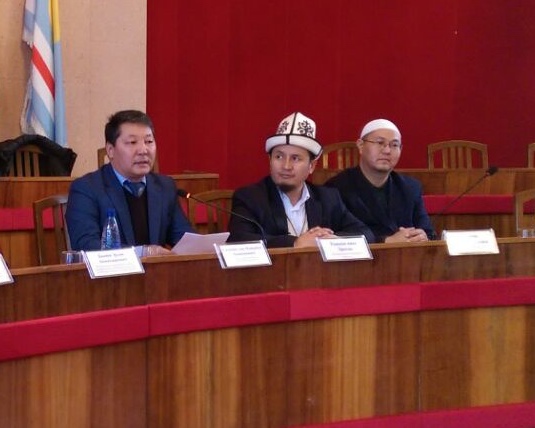 DIAPOSITIVE 31
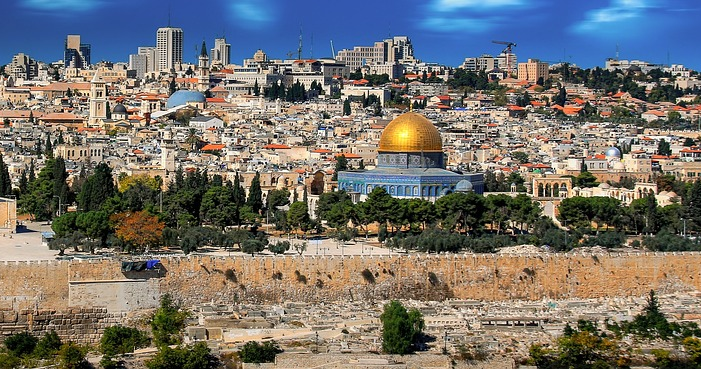 Jérusalem
ÉTUDE DE CAS
Qui étaient les parties prenantes impliquées dans ce projet ?
Types d’acteurs religieux ? 
Avantages et défis ?
Connexions et influence ?
Similitudes et différences dans votre région ?
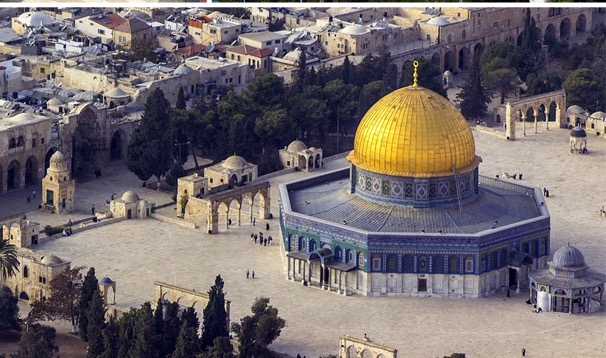 DIAPOSITIVE 32
Les types d’acteurs religieux
DIAPOSITIVE 33
Acteurs religieux supérieurs
Occupent des postes d’autorité supérieurs dans une religion 
Généralement plus âgés et des hommes 
Membres du gouvernement ou proches de responsables gouvernementaux de haut rang et de décideurs politiques
Influence verticale du haut vers le bas, en particulier dans des sociétés hiérarchisées
Membres de réseaux religieux internationaux 
Adoptent une diplomatie discrète 
Liés à des OSC 
Fournissent du soutien aux projets
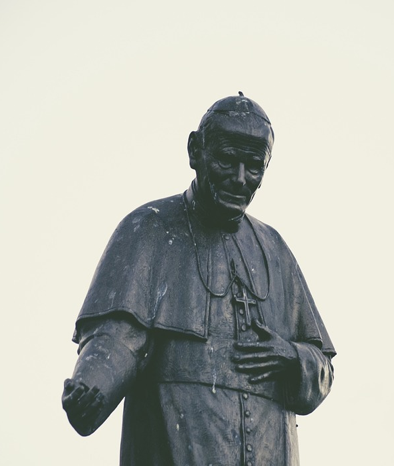 DIAPOSITIVE 34
Acteurs religieux au niveau communautaire
Souvent plus jeunes que les chefs de niveau supérieur 
Généralement des hommes 
Accessibles régulièrement 
Ont de bonnes relations avec leurs constituants et la jeunesse 
Sont souvent à la tête de nouvelles initiatives
Adeptes des nouvelles technologies de la communication 
 Impliqués dans des infrastructures communautaires vitales, p. ex. écoles, organisation caritative, lieux de culte communautaires, programmes d’aumônerie, etc.
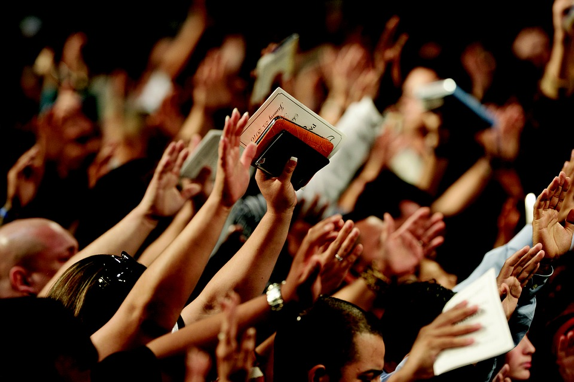 DIAPOSITIVE 35
Les acteurs religieux informels/non traditionnels
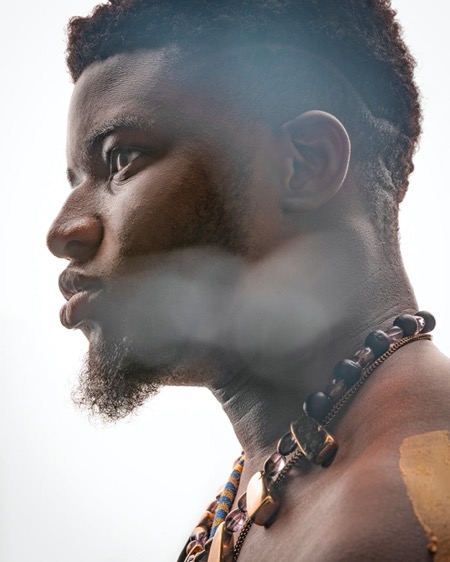 Chefs de tribus, leaders laïcs, enseignants dans des cercles d’études, personnalités médiatiques.
Autorité religieuse au sein de leur communauté sans avoir besoin de titres ou de postes religieux formels
Offrent un point d’accès pour des communautés extérieures ou des populations marginalisées
Souvent négligés ou oubliés dans les efforts d’engagement religieux
Des hommes, des femmes et parfois des jeunes tiennent ces rôles
DIAPOSITIVE 36
Les femmes religieuses
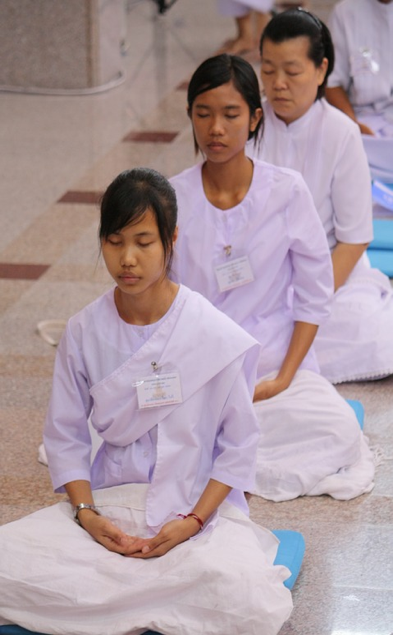 Les caractéristiques féminines offrent des modèles alternatifs de leadership 
Membres influents de groupes sociaux confessionnels, par ex. des associations de femmes, des organisations caritatives et des communautés scolaires 
Éducatrices primaires à la maison et à l’école 
Inclure des acteurs religieux féminins à la programmation peut être difficile 
Une sensibilité aux normes et coutumes locales relatives au sexe est requise
DIAPOSITIVE 37
Les jeunes religieux
Engagés dans divers réseaux physiques et sociaux : famille, amis, communautés religieuses, écoles, clubs de sport, associations universitaires
Réseaux sociaux virtuels très étendus sur Instagram, WhatsApp, Telegram, Snapchat, etc. 
Natifs du numérique (contrairement aux autres acteurs religieux) 
Qualités : dynamiques, innovants, créatifs
L’engagement des jeunes renforce la résilience communautaire
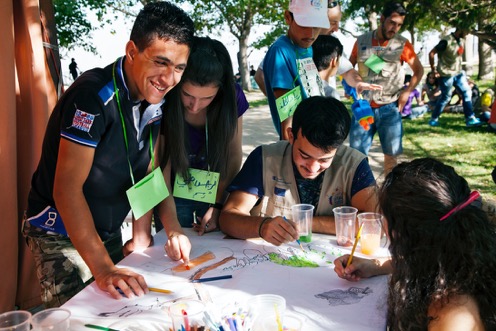 DIAPOSITIVE 38
DISCUSSION
Avec quels types d’acteurs religieux avez-vous travaillé ? 
Comment les avez-vous impliqués ?
DIAPOSITIVE 39
Points de départ pour impliquer les acteurs religieux
Avant la réunion : faites vos recherches 
Vérifiez les titres, par ex. Votre Éminence, Imam, Sœur, Rabbin, etc. 
Familiarisez-vous avec les principes de base de la religion. 
Pratiquez les salutations traditionnelles, par ex. Asalamu Alaikum pour les musulmans. 
Apprenez une phrase dans la langue des textes sacrés 
Trouvez une personne de confiance pour vous présenter ou vous accompagner à la réunion
Tenez compte des normes de genre, par ex. avec qui l'acteur se sentirait-il à l'aise ?
Durant la réunion 
Habillez-vous de manière appropriée 
Suivez l'exemple de l'acteur religieux 
Exprimez de la gratitude 
Ne brusquez pas la réunion
DIAPOSITIVE 40
Activité : Identifier les acteurs religieux
DIAPOSITIVE 41
Activité : Analyser les acteurs religieux
DIAPOSITIVE 42
Quels outils utilisons-nous pour impliquer les acteurs religieux ?
Séances de dialogue (intra et interreligieux) 
Étude des textes sacrés (intra et interreligieux) 
Activités conjointes sur des questions d’intérêt commun
Collaboration politique en vue d'un changement institutionnel sur les questions religieuses, par ex. les lois sur le blasphème 
Visites (locales et à l'étranger)
Formation aux médias sociaux 
Formation sur la transformation des conflits
Financement d'amorçage pour des concepts innovants
Événements religieux et culturels 
Programmes d'enseignement
DIAPOSITIVE 43
MODULE 3 : POINTS CLÉS À RETENIR
L’âge, le rôle et le sexe des acteurs religieux influent sur la façon dont ils perçoivent un même conflit. 
Les différents acteurs religieux offrent différentes ressources dans une collaboration. 
Les grands chefs religieux exercent une influence « verticale » du haut vers le bas. 
Les chefs religieux au niveau communautaire sont plus accessibles et plus proches de leurs fidèles ; ils sont influents ET collaborent horizontalement. 
Identifiez les « champions » religieux de chaque groupe pour les impliquer « horizontalement » et « verticalement ». 
Utilisez divers plans et méthodes créatifs pour impliquer les acteurs religieux dans les projets.
DIAPOSITIVE 44
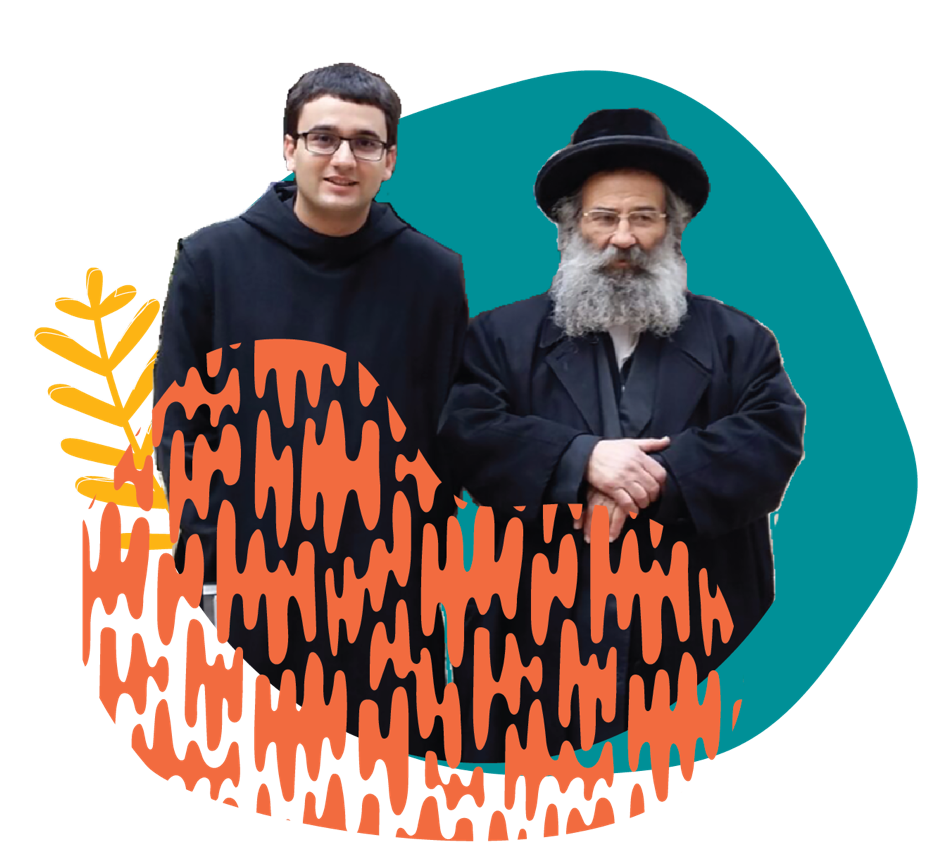 MODULE 04 :  SENSIBILITÉ RELIGIEUSE
DIAPOSITIVE 45
Religious Literacy Quiz
Activity: What’s Wrong with this Scenario? 
Religious Needs
Challenges of Working with Religious Actors
Key Takeaways
MODULE 4: Religious Sensitivity
SLIDE 46
Qu’est-ce qui ne va pas dans ce scénario ?
DIAPOSITIVE 47
[Speaker Notes: Due to various political fluctuations, your community has recently experienced a resurgence of interreligious violence between Christians and Muslims. This has led to a breakdown in trust and communication between the local Christian and Muslim communities, further exacerbating the conflict. In order to begin repairing the relationship between the two communities, local CSOs decided to gather  together religious actors, men and women, to discuss the conflict and find ways to increase mutual respect between the groups.
 
The meeting takes place during Lent at a conference center on the outskirts of the capital city in the afternoon and continues throughout most of the evening. The schedule for the meeting is jam-packed and there is little time allotted for breaks. Refreshments provided by the hotel during the meeting include wine and charcuterie boards with many varieties of cured meats.
 
The meeting is facilitated by a senior priest who does his best to foster civil discussion between the religious actors. However, by the end of the evening both the Christian and the Muslim religious actors leave the meeting feeling frustrated and disrespected. The local CSOs discuss a follow-up meeting but the religious actors are not excited about attending.]
DISCUSSION
Tenir compte des besoins religieux lors de l'engagement des acteurs religieux
DIAPOSITIVE 48
Les  besoins religieux
Jours saints religieux 
Exigences alimentaires
Heures de prière 
Sites des activités 
Langage approprié 
Matériel écrit 
Code vestimentaire  
Besoins et dynamique de genre 
Dynamique d’âge
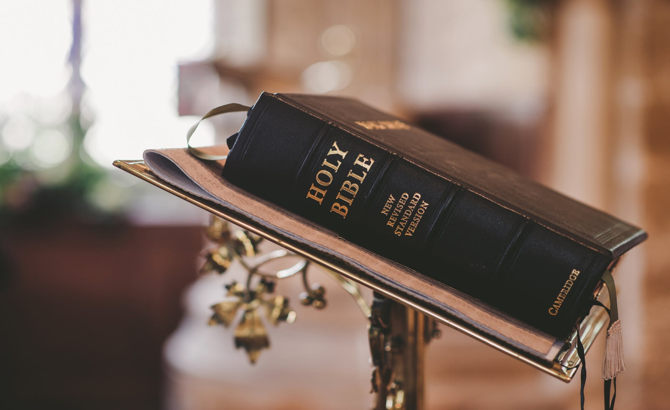 DIAPOSITIVE 49
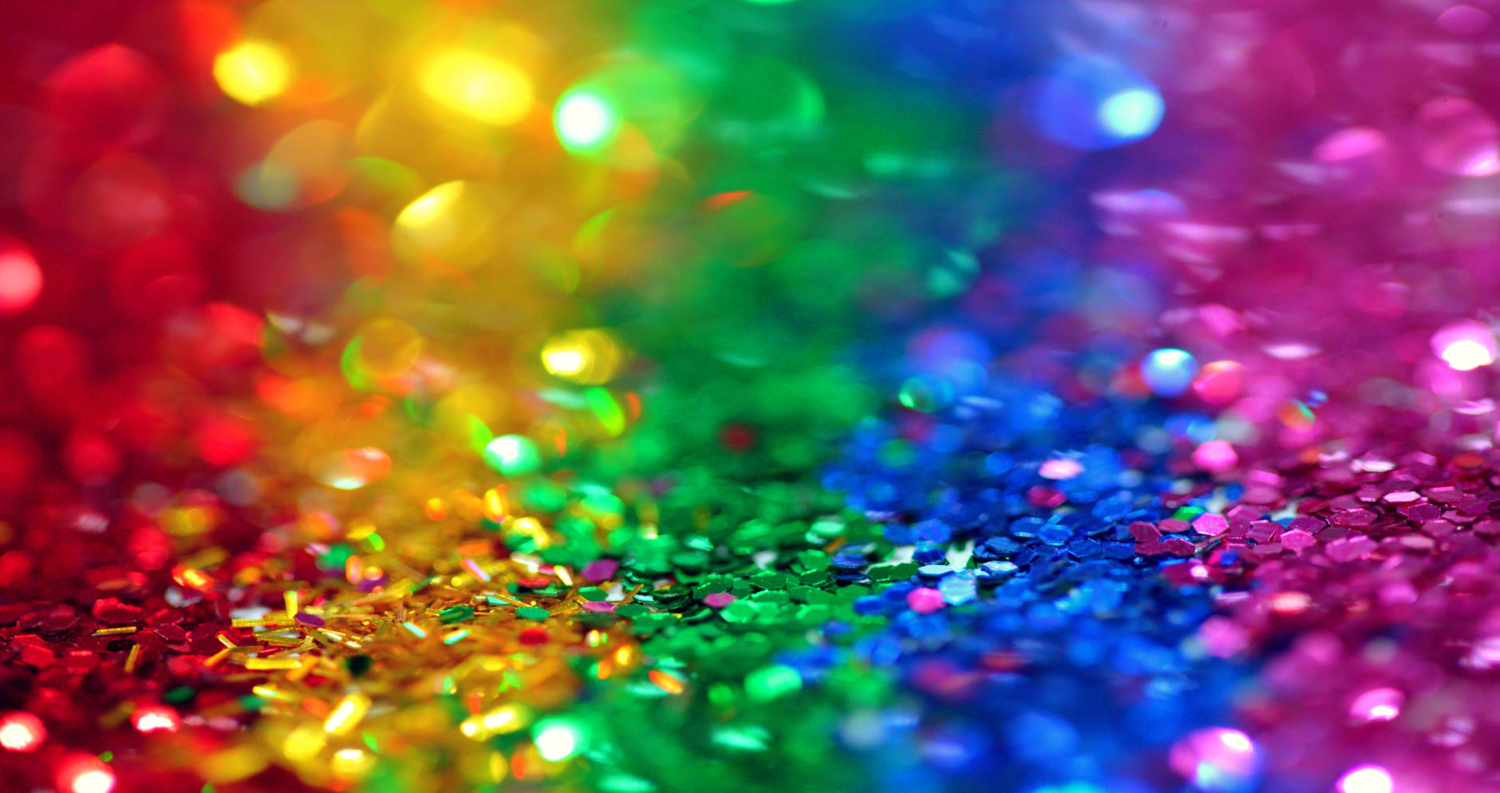 Implication de communautés LGBTQ : les opportunités
Si vous déterminez qu'il y a une possibilité d'impliquer les acteurs religieux sur les questions LGBTQ, envisagez de : 
Tâter le terrain en privé avec un acteur religieux de confiance pour vérifier les possibilités de discussion et d'engagement 
Donner des conseils aux communautés/organisations religieuses qui ont utilisé une justification doctrinale pour accueillir la communauté LGBTQ parmi eux  
Travailler sur le changement des attitudes sans communication en personne
DIAPOSITIVE 50
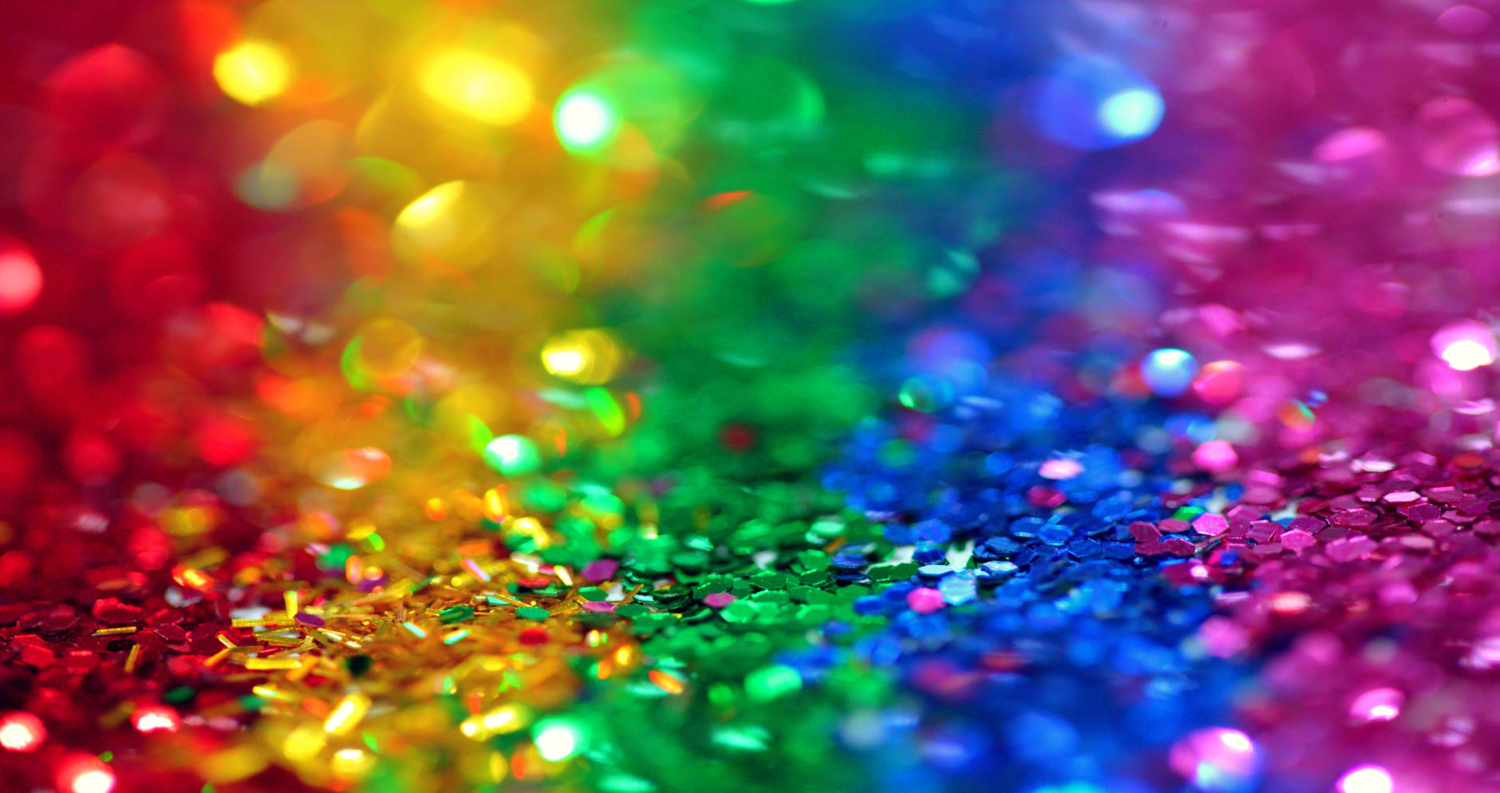 Implication de communautés LGBTQ : les défis
Plus de 68 pays ont une législation criminalisant les relations entre personnes de même sexe1
Il peut être inacceptable ou dangereux d'aborder les questions LGBTQ
Les participants LGBTQ peuvent hésiter à interagir avec les acteurs religieux en raison de la peur ; d'expériences négatives antérieures
Tenir compte des principes Ne pas nuire en fonction du lieu et de la composition des participants
L'engagement religieux n'est pas forcément adapté à toutes les questions
Déterminer si l'engagement des acteurs religieux auprès des personnes ou des communautés LGBTQ comporte plus de risques que d'avantages
1. #Outlawed “The Love that Dare Not Speak Its Name”, Human Rights Watch http://internap.hrw.org/features/features/lgbt_laws/
DIAPOSITIVE 51
[Speaker Notes: 1. #Outlawed “The Love that Dare Not Speak Its Name”, Human Rights Watch http://internap.hrw.org/features/features/lgbt_laws/]
Les défis du travail avec des acteurs religieux
Déséquilibre de pouvoir/autorité entre acteurs religieux
Tensions intrareligieuses et interreligieuses
Maintenir l’impartialité
Appliquer la CGA en faisant preuve d’empathie envers soi-même et les autres tout en préservant les principes 
Gérer les tentatives d’instrumentaliser des acteurs religieux 
Pourvoir aux besoins alimentaires et autres besoins religieux
DIAPOSITIVE 52
MODULE 4 : POINTS CLÉS À RETENIR
Il est essentiel d’avoir une certaine connaissance de la théologie et de la pratique religieuse lorsque l’on travaille avec des acteurs religieux. 
Soyez sensible et attentif aux différents besoins des acteurs religieux tout au long du projet. 
Si les questions LGBTQ font partie du projet, faites preuve d’une sensibilité toute particulière et respectez le point de vue de chacun. 
Il peut être difficile de travailler avec des acteurs religieux
DIAPOSITIVE 53
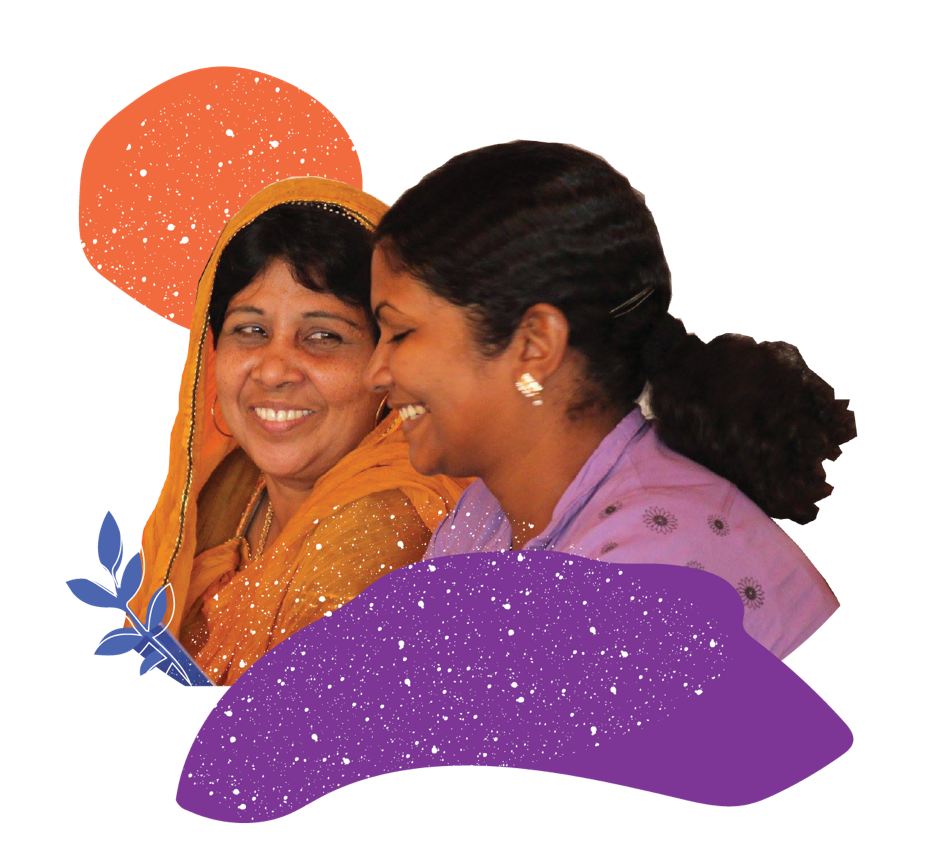 MODULE 05 :  L’IMPLICATION DES FEMMES
DIAPOSITIVE 54
MODULE 5: Engaging Women
Religious Women
Case Study: Jerusalem 
Recruiting Religious Women 
Engaging Religious Women and Men
Try Walking in Our Shoes
Challenges of Working with Female Religious Actors
2, 4, 6: Anticipating Challenges
Key Takeaways
SLIDE 55
Les  femmes religieuses
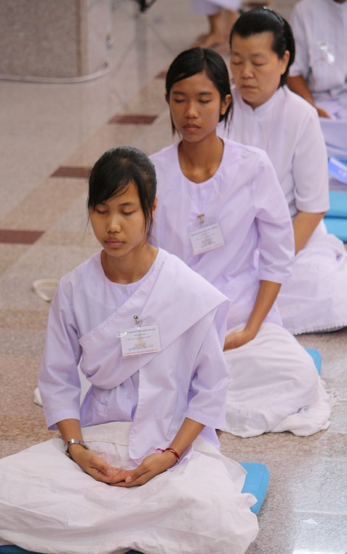 Divers modèles de leadership religieux 
Souvent des membres influents de groupes sociaux confessionnels, par ex. des associations de femmes, des organisations caritatives et des communautés scolaires 
Éducatrices primaires à la maison et à l’école 
Font face aux défis de la programmation religieuse axée sur les hommes
Membres de la communauté ayant des normes et des coutumes locales spécifiques en matière de genre
DIAPOSITIVE 56
Jérusalem
ÉTUDE DE CAS
Recruter des acteurs religieux féminins au sein d'une structure hiérarchique masculine

Quelles qualités recherchez-vous ?
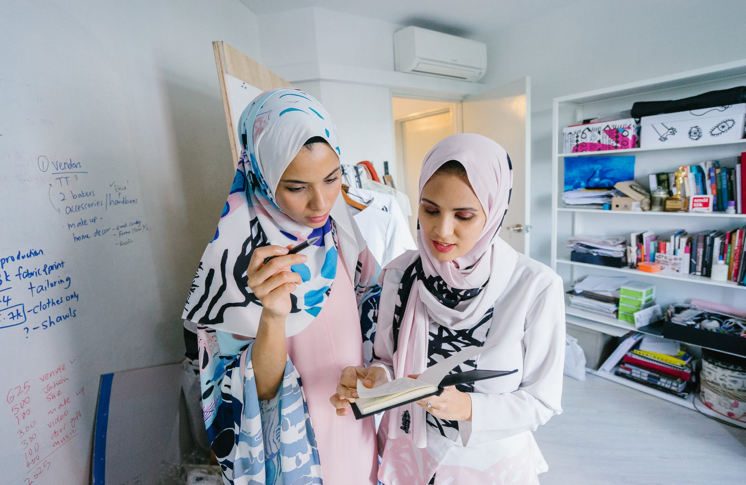 DIAPOSITIVE 57
Recruter des femmes religieuses
Réfléchissez de manière créative à ce qui fait un « acteur religieux féminin »
Leadership religieux féminin 
Engagement profond pour leur religion
Contexte académique religieux
Éducatrices 
Travailleuses sociales
Professionnelles 
Leaders communautaires
Leaders potentielles 
Les femmes sont des membres de réseaux sociaux (associations de femmes, communautés scolaires, cercles de mères, etc.) qui offrent de bonnes sources de recrutement
Besoin possible de l’appui du chef religieux supérieur/père/époux pour qu’une femme puisse participer à un projet
DIAPOSITIVE 58
DISCUSSION
Considérations relatives à la participation de femmes et d'hommes religieux à des réunions mixtes ou entre personnes du même sexe
DIAPOSITIVE 59
Implication de femmes et d’hommes religieux
Heures et lieu des réunions : certaines femmes ont-elle besoin d’un chaperon masculin ? Sont-elles disponibles pour de longues réunions ou de nuit ? 
Activités : impliquent-elles des vêtements ou des contacts spécifiques entre les participants ?
Avantages et inconvénients des réunions mixtes et entre personnes du même sexe : une combinaison des deux est-elle possible ? 
Quel est le sexe du facilitateur de la réunion ? 
Les femmes et les hommes reçoivent-ils un « temps de communication » égal dans le projet ? 
Les hommes et les femmes sont-ils appelés par des titres similaires et font-ils l'objet du même respect ? Si ce n’est pas le cas, comment ce fossé peut-il être abordé ? 
Dans des projets mixtes, les femmes et les hommes viennent-ils de milieux/niveaux d’éducation similaires ? Si ce n’est pas le cas, comment ce fossé peut-il être abordé ?
DIAPOSITIVE 60
Les défis du travail avec des acteurs religieux féminins
La participation des femmes est vue comme une menace pour les structures sociétales/religieuses traditionnelles, menant à une opposition. 
Les femmes sont accusées de faire progresser un « programme féministe », plutôt que de s’occuper du sujet proprement dit ; la dynamique de pouvoir peut devenir un problème
Différents niveaux de connaissance des religions entre hommes et femmes
Une attention particulière prêtée aux femmes participantes (parfois nécessaire pour « aplanir les disparités ») est vue comme un traitement préférentiel 
Les chefs religieux masculins veulent « superviser » les réunions et les activités réservées aux femmes 
Les femmes ne se sentent pas en confiance dans des groupes mixtes
DIAPOSITIVE 61
DISCUSSION
2-4-6
Comment pouvez-vous aborder ces défis dans la phase de conception du projet? 
Comment une équipe peut-elle résoudre des défis qui se présentent ?
DIAPOSITIVE 62
Prévoir les défis 2-4-6
Recevoir l’approbation de chefs religieux de niveau supérieur avant le lancement
Communiquer de manière claire et transparente les valeurs qui sous-tendent la participation des femmes 
par ex., temps supplémentaire/connaissances fournies aux participantes pour combler les inégalités
Créer une expérience stimulante pour tous les participants (hommes et femmes) selon les besoins
Être flexible et disposé à adapter le projet en temps réel selon les besoins des participants, hommes et femmes
DIAPOSITIVE 63
MODULE 5 : POINTS CLÉS À RETENIR
Les femmes sont des artisanes efficaces de la paix - incluez-les dans les activités de consolidation de la paix 
Soyez inclusif lorsque vous définissez les acteurs religieux féminins 
Soyez sensible et attentif aux différents besoins des acteurs religieux 
Dans certaines régions, vous serez confronté à des réactions négatives lorsque vous inclurez des femmes 

Nombre de ces défis peuvent être relevés lors de la conception du projet et par les facilitateurs une fois le projet en cours
DIAPOSITIVE 64
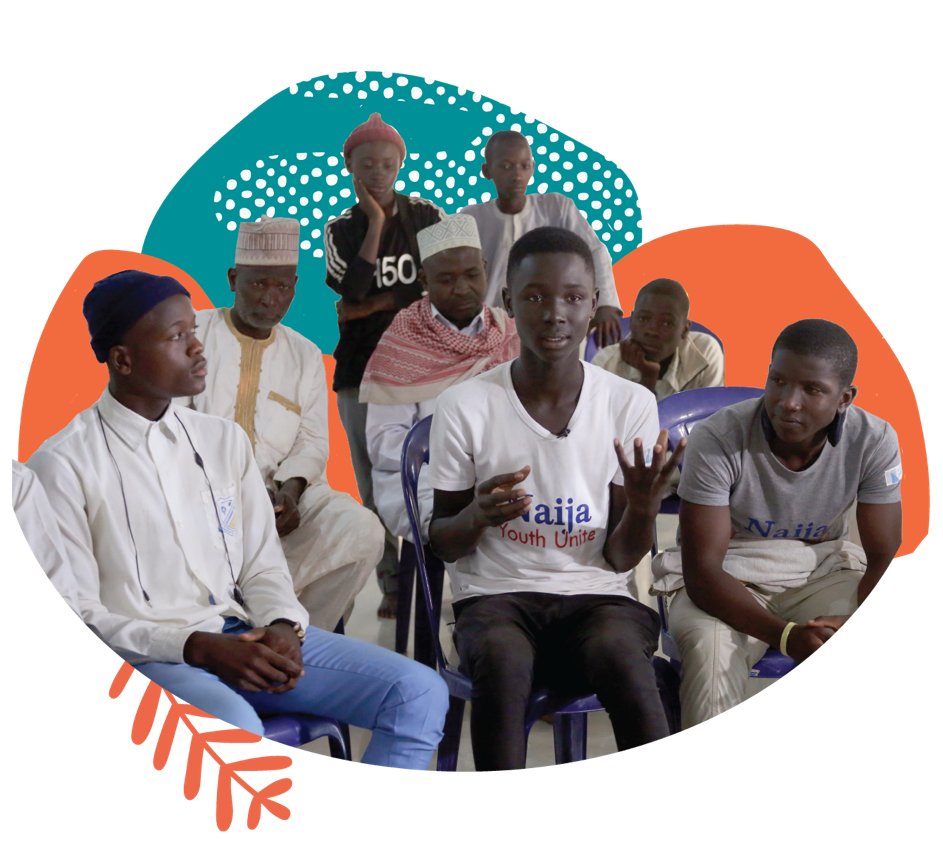 MODULE 06 : L’IMPLICATION DE LA JEUNESSE
DIAPOSITIVE 65
MODULE 6: Engaging Youth
Introduction - Youth
Recruiting Young Religious Actors
Case Study: Jordan 
Youth & Violent Extremism
Case Study: Soliya 
Youth & Digital Media 
Challenges of Working with Religious Youth 
Generation Gaps 
Intergenerational Programs 
Key Takeaways
SLIDE 66
La plupart des conflits surviennent dans des pays avec une population jeune.1
En général, les jeunes ne participent pas à la violence.2
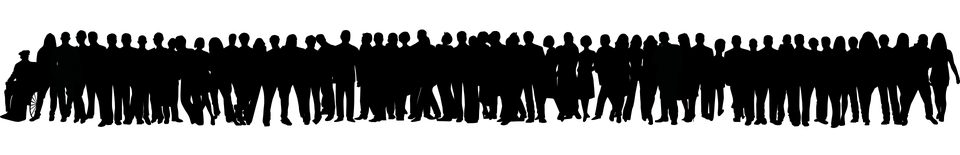 1Mise en œuvre de la résolution 2250 du Conseil de sécurité des Nations unies. Youth and Religious Actors Engaging for Peace United States Institute of Peace Press Juin 2017
2 Simpson, Graeme. The Missing Peace: Independent Progress Study on Youth, Peace and Security. Fonds des Nations unies pour la population et Bureau d'appui à la consolidation de la paix, mars 2018.
DIAPOSITIVE 67
[Speaker Notes: 1. Implementing UNSCR 2250. Youth and Religious Actors Engaging for Peace. United States Institute of Peace Special Report. June 2017
2. Simpson, Graeme. The Missing Peace: Independent Progress Study on Youth, Peace and Security. United Nations Population Fund and  Peacebuilding Support Office, March 2018.]
Les jeunes
Font partie intégrante d’une nation - et représentent souvent la majorité 
Leur engagement soutient la résilience communautaire 
Divers réseaux physiques : la famille, les amis, les communautés religieuses, les écoles, les clubs de sport, les associations universitaires, etc. 
Réseaux sociaux virtuels très étendus : Instagram, WhatsApp, Telegram, Snapchat, etc. 
Natifs du numérique (contrairement aux autres acteurs religieux) 
Dynamiques, innovants, créatifs
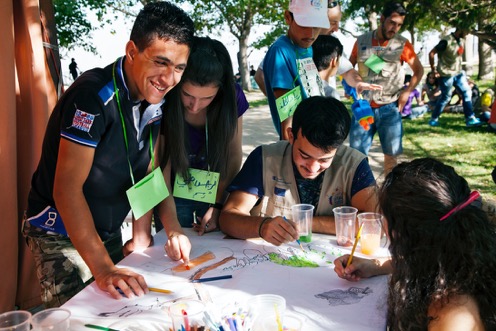 DIAPOSITIVE 68
Recruter de jeunes acteurs religieux
QU’EST-CE QUE LA « JEUNESSE » ?
Jeunesse adolescente (15 à 19 ans)
Première jeunesse (20 à 24 ans)
Jeunesse intermédiaire (25 à 29 ans)
Fin de jeunesse (30 à 34 ans)
QUI SONT LES JEUNES ACTEURS RELIGIEUX ?
De jeunes personnes qui sont actives dans leurs communautés religieuses
Le jeune clergé, tel que de jeunes ministres, etc. 
OÚ TROUVER LA JEUNESSE RELIGIEUSE ? 
Associations de cultes dans les universités
Groupes de jeunes 
Ministères de la Jeunesse
Camps de vacances
Programmes ONG
DIAPOSITIVE 69
Recruter de jeunes acteurs religieux Limitations possibles
Aval de l'autorité religieuse pour la participation des jeunes
Approbation parentale pour la participation des jeunes
Chaperons pour les femmes
DIAPOSITIVE 70
Liban
ÉTUDE DE CAS
Quelle est la valeur ajoutée de la jeunesse dans ce projet ? 
Comment l’implication de la jeunesse religieuse aide-t-elle à contrer les approches d’exclusion ?
Pourquoi les lieux saints sont-ils en danger durant un conflit ?
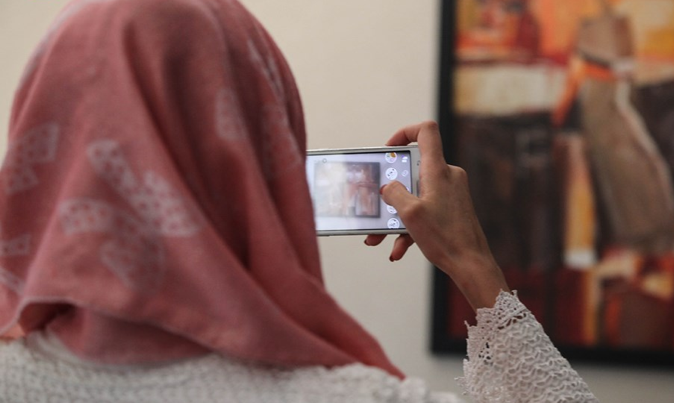 DIAPOSITIVE 71
La jeunesse et l’extrémisme violent
Une grande majorité ne participe pas aux conflits et ne rejoint pas des groupes avec des idéologies violentes et extrémistes	
Souvent à l’avant-garde de la prévention de l’extrémisme violent 
La motivation principale à se joindre à des groupes extrémistes n’est généralement PAS idéologique
Le fait de catégoriser les jeunes comme étant « à risque » les stigmatise et les marginalise davantage
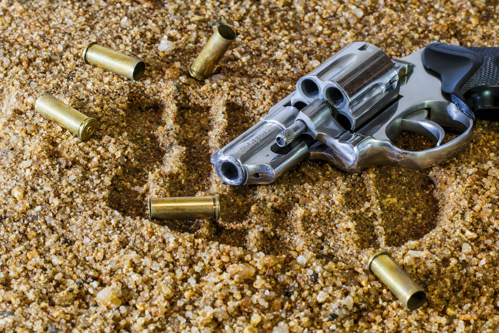 Graeme Simpson. The Missing Peace: Independent Progress Study on Youth, Peace and Security. Fonds des Nations unies pour la population et Bureau d'appui à la consolidation de la paix, mars 2018
Margaret Williams, Working Together to Address Violent Extremism: A Strategy for Youth-Government Partnerships, Search for Common Ground, 2017
DIAPOSITIVE 72
[Speaker Notes: Graeme Simpson. The Missing Peace: Independent Progress Study on Youth, Peace and Security. United Nations Population Fund and  Peacebuilding Support Office, March 2018
Margaret Williams, ‘Working Together to Address Violent Extremism: A Strategy for Youth-Government Partnerships’, Search for Common Ground, 2017]
Soliya (Nouveaux médias)
ÉTUDE DE CAS
Quel rôle peuvent jouer les nouvelles technologies des médias dans la consolidation de la paix ?
Les réseaux sociaux des jeunes sont-ils en ligne ou dans la vie réelle de nos jours ? Comment cela affecte-t-il l’impact sur la consolidation de la paix ?
Quels risques présente l’utilisation de nouveaux médias par les jeunes pour la consolidation de la paix ? Comment ceux-ci peuvent-ils être réduits ?
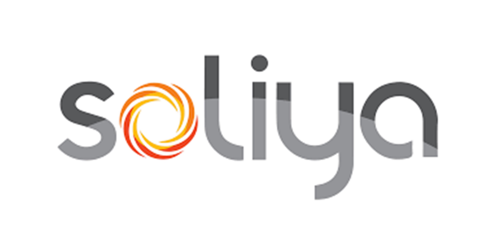 DIAPOSITIVE 73
La jeunesse et les médias numériques
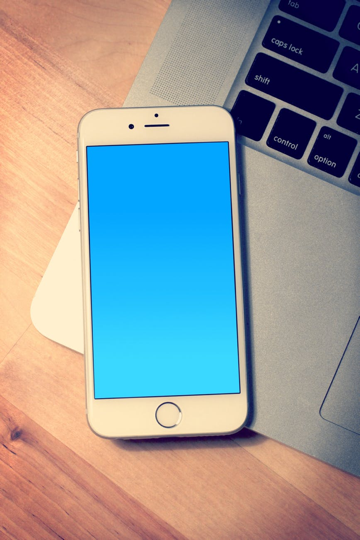 La majorité des jeunes sont actifs sur des médias sociaux1
« Natifs du numérique » avec de vastes réseaux sociaux en ligne.
De nombreux jeunes chefs religieux ont une présence en ligne populaire.
La formation aux médias « Connaissances numériques » aide à encourager la diffusion de messages sûrs et sains
1 https://ourworldindata.org/internet#growth-of-the-internet
DIAPOSITIVE 74
[Speaker Notes: 1 https://ourworldindata.org/internet#growth-of-the-internet]
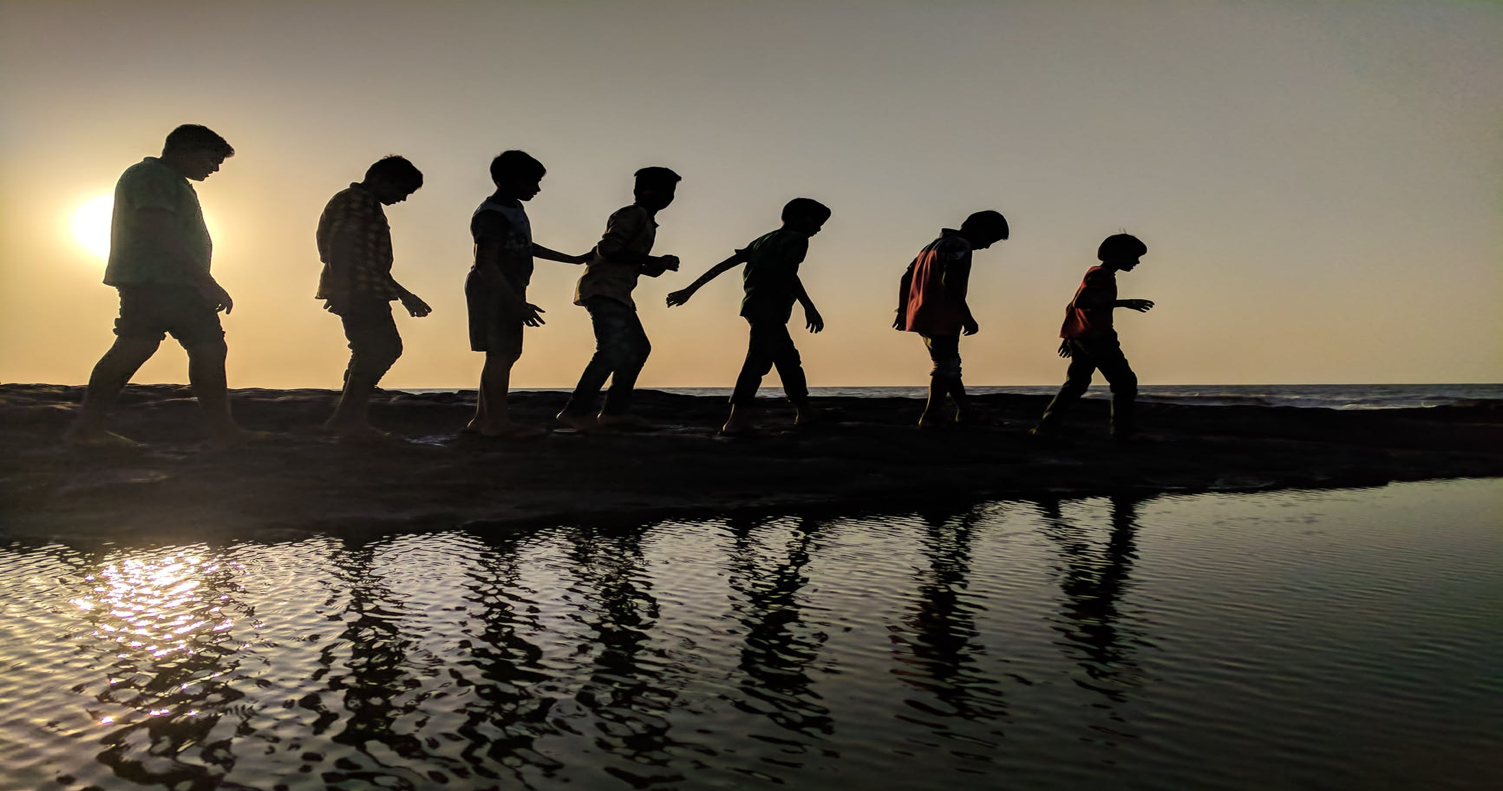 Quels sont les défis du travail avec la jeunesse religieuse ?
DIAPOSITIVE 75
Les défis du travail avec la jeunesse religieuse
Besoin possible d’approbation de parents/autorité religieuse
Malaise face aux programmes mixtes
Lacunes dans l'éducation laïque/vision étroite du monde
particulièrement problématiques s'il existe des écarts entre les participants
Haut niveau de méfiance à l’égard des institutions : peut inclure les propres institutions religieuses 
Malaise face à des programmes multigénérationnels, des deux côtés
Fossé des générations
Se sentent timides, incompétents ou trop ignorants pour travailler comme des égaux avec des acteurs religieux plus âgés
Des acteurs plus âgés pourraient ne pas valoriser la contribution de la jeunesse
DIAPOSITIVE 76
Fossé des générations
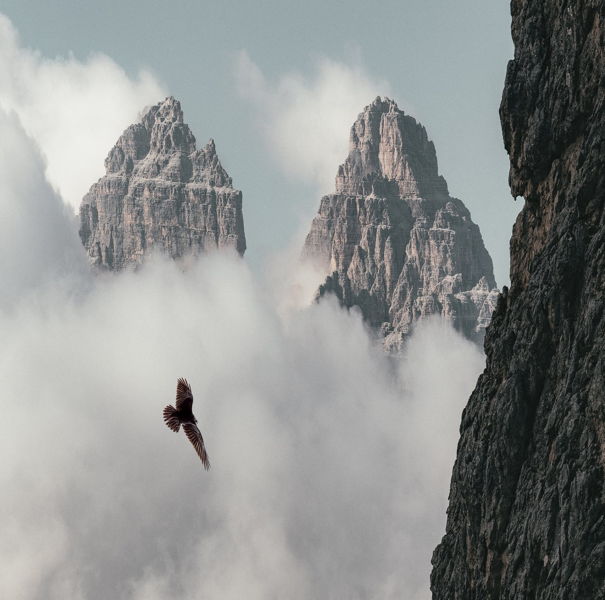 Questions de genre
Urbain contre rural 
Tradition contre modernité
Connaissance religieuse 
Éducation laïque 
Langue 
Culture populaire
Compétences technologiques 
Convictions politiques
DIAPOSITIVE 77
Projets intergénérationnels
Les jeunes et les acteurs religieux sont traditionnellement exclus des projets de consolidation de la paix 
Les deux groupes veulent être impliqués dans la consolidation de la paix 
La consolidation de la paix par les jeunes a tendance à être laïque ; la consolidation de la paix religieuse a tendance à exclure les jeunes 
La consolidation de la paix religieuse multigénérationnelle est un créneau unique 

La plupart des personnes qui sont sceptiques concernant des projets religieux intergénérationnels n'en ont pas fait l'expérience. Ceux qui l'ont fait les trouvent utiles.
La perception de valeurs et de priorités différentes constitue un obstacle 
La confiance mutuelle doit être instaurée lentement et continuellement
United States Institute of Peace, ‘Implementing UNSCR 2250: Youth and Religious Actors Engaging for Peace, juin 2017
DIAPOSITIVE 78
[Speaker Notes: United States Institute of Peace, ‘Implementing UNSCR 2250: Youth and Religious Actors Engaging for Peace,’ June 2017]
Projets intergénérationnels
Les jeunes chefs religieux peuvent servir de passerelle entre les générations 
Opportunités pour les jeunes et les grands chefs religieux/responsables communautaires
Les grands chefs religieux peuvent encadrer les jeunes
Les acteurs religieux plus âgés peuvent recevoir une formation et une sensibilisation aux médias sociaux de la part des jeunes
Les responsables communautaires et les grands chefs religieux apprennent à composer avec les jeunes de la région et à s'attaquer à leurs problèmes
Les projets intergénérationnels ont des chances de réussir si les deux parties : 
se rencontrent régulièrement
reconnaissent la valeur de l'autre et trouvent un terrain d'entente
collaborent à un projet commun en partageant les rôles
DIAPOSITIVE 79
MODULE 6 : POINTS CLÉS À RETENIR
Les jeunes religieux sont de précieux atouts pour la consolidation de la paix 
Les définitions larges de « jeune acteur religieux » facilitent le recrutement 
Les activités des programmes doivent être conçues de manière créative  
Faire participer les jeunes leur donne un sentiment d’appartenance et réduit la nécessité pour eux de le rechercher auprès de groupes extrémistes 
Les jeunes d’aujourd’hui sont des natifs du numérique et disposent de vastes réseaux sur Internet et dans la vie réelle 
Les projets intergénérationnels peuvent poser des défis, mais aussi offrir des avantages aux acteurs religieux, jeunes et âgés
DIAPOSITIVE 80
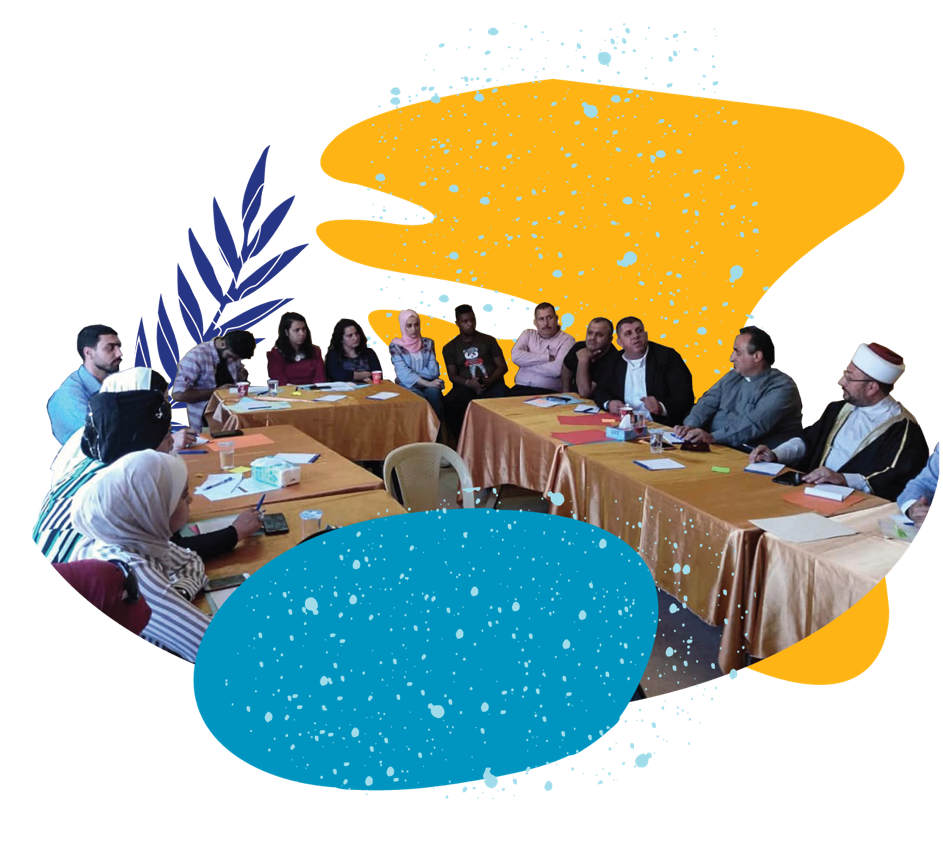 MODULE 07 : UNE APPROCHE MULTISECTORIELLE À L’ENGAGEMENT RELIGIEUX
DIAPOSITIVE 81
MODULE 7: A Multi-Sectoral Approach to Religious Engagement
The Basis of a Multi-Sectoral Approach
Station Rotation
Government & Political Institutions
International Institutions
Civil Society Organizations 
Media
Healthy, Safe, Just Societies
Key Takeaways
SLIDE 82
La base d’une approche multisectorielle
Identifier des valeurs partagées 
Collaborer sur des intérêts partagés
Explorer les domaines de valeurs/intérêts conflictuels comme opportunités pour une future coopération
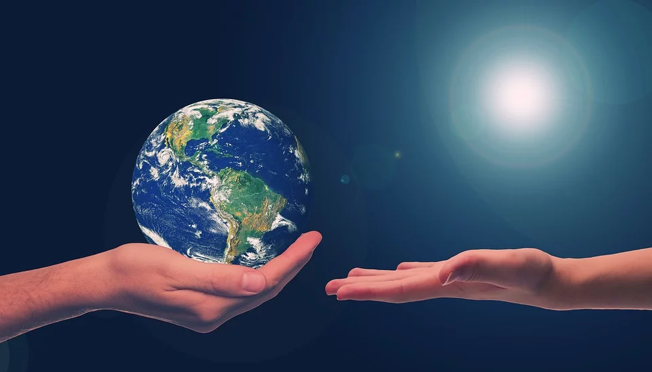 DIAPOSITIVE 83
Que pensez-vous de l’approche multisectorielle à l’engagement religieux après avoir examiné ces trois études de cas ?
DIAPOSITIVE 84
Gouvernements et institutions politiques
RISQUES
Instrumentalisation de la religion
Marginalisation des communautés religieuses minoritaires
Donner une légitimité politique à un groupe religieux ; donner une légitimité religieuse à un parti politique ou à une institution gouvernementale
Saper la neutralité perçue des partenaires religieux
OPPORTUNITÉS
Amplifier la portée et l'influence des programmes 
Tirer parti des relations entre les dirigeants de haut niveau 
Les acteurs religieux influents peuvent également être des dirigeants politiques
Coordonner les réponses à un problème partagé
DIAPOSITIVE 85
Institutions internationales
OPPORTUNITÉS
Un meilleur accès aux ressources pour mettre en œuvre les programmes/besoins
Les acteurs internationaux peuvent faire pression sur les dirigeants nationaux pour qu'ils apportent des changements constructifs 
Les acteurs internationaux peuvent apporter leur crédibilité ou leur légitimité 
Meilleure sensibilisation internationale aux problèmes
RISQUES
Instrumentalisation de la religion
Compromission de la neutralité/crédibilité perçue des partenaires religieux 
Création de tensions entre les partenaires religieux et les dirigeants locaux/nationaux
Les acteurs internationaux apportent leurs propres programmes et priorités
Les acteurs internationaux peuvent ne pas comprendre les dynamiques religieuses locales
DIAPOSITIVE 86
Organisations de la société civile
RISQUES
Le travail pour le changement avec les acteurs religieux prend du temps par rapport aux cycles courts de financement des projets
Questions d'objectivité avec les OSC confessionnelles
Concurrence entre les OSC locales 
Duplication des efforts 
Connaissance limitée des acteurs religieux
OPPORTUNITÉS
Expérience de la consolidation de la paix 
Liens locaux 
Collaboration entre les OSC internationales et locales
Les acteurs religieux sont plus susceptibles de faire confiance aux OSC locales 
Soutien professionnel et financier pour les besoins locaux
DIAPOSITIVE 87
Médias
RISQUES
Portée de masse et viralité potentielle pour les dommages
Manipulation : instrumentalisation, susciter la peur, fake news, deepfake
Discours de haine : islamophobie, antisémitisme, création de stéréotypes, etc.
OPPORTUNITÉS
Portée de masse et viralité potentielle pour le bien ; visibilité du problème
Diversité des plates-formes médiatiques : visuelles, écrites, sonores ; locales, nationales, internationales ; sociales ; divertissement, approfondissement, etc.
Faire participer les jeunes en tant que créateurs et consommateurs majeurs
DIAPOSITIVE 88
DISCUSSION
Qui d’autre pourrait être inclus dans une approche multisectorielle à l’engagement religieux ?
DIAPOSITIVE 89
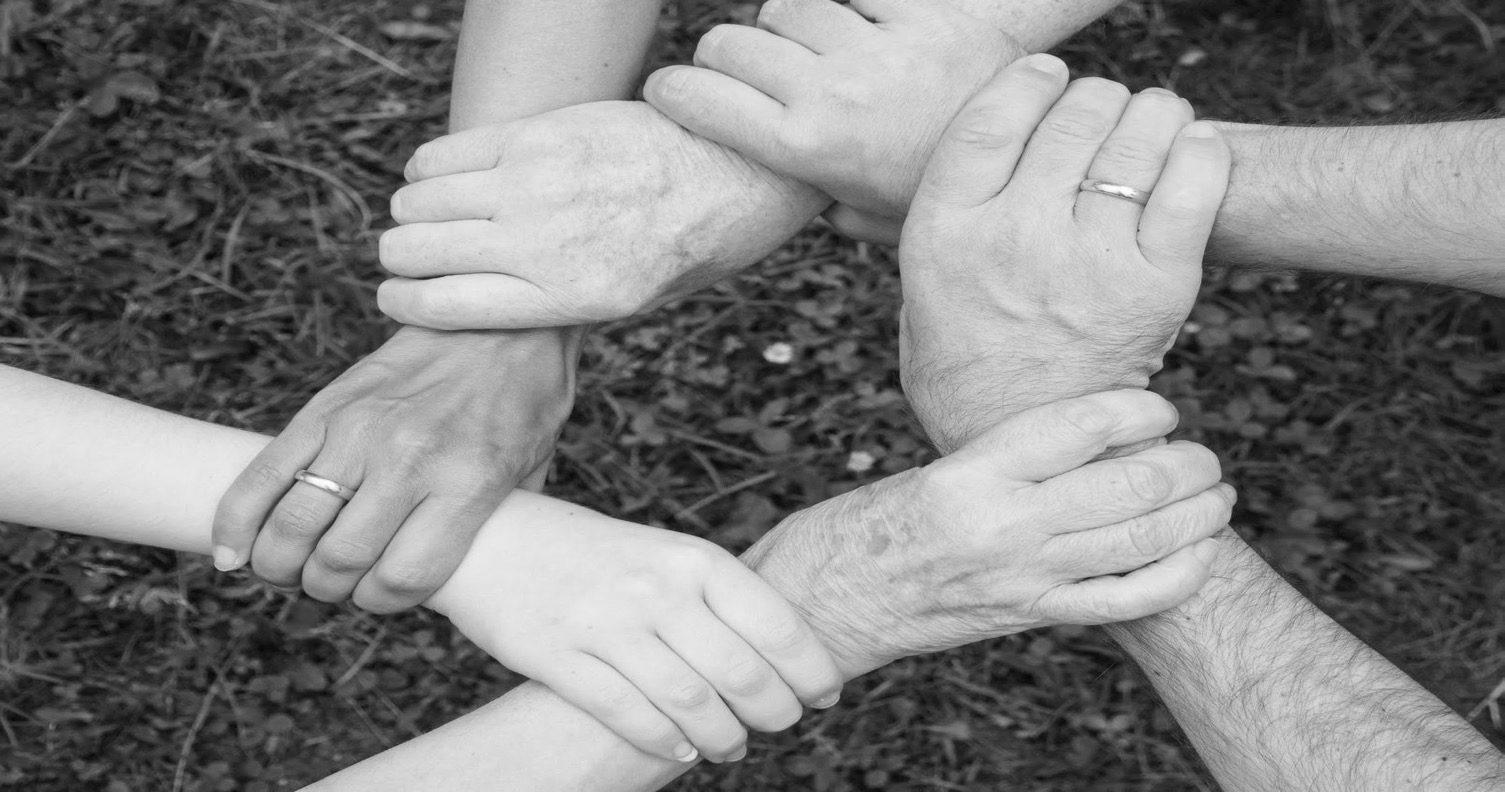 Sociétés saines, sûres, justes
DIAPOSITIVE 90
MODULE 7 : POINTS CLÉS À RETENIR
Il existe des valeurs communes et des intérêts partagés entre les acteurs religieux et d’autres secteurs sur lesquels la collaboration peut s’appuyer 
Gouvernements et institutions politiques 
Acteurs internationaux 
Organisations de la société civile 
Médias 
Marché privé 
Secteur de la sécurité
La collaboration avec chaque secteur comporte des risques et des avantages qui doivent être pris en compte avant d’établir des partenariats. 
Une approche multisectorielle favorise un changement systémique et durable.
DIAPOSITIVE 91
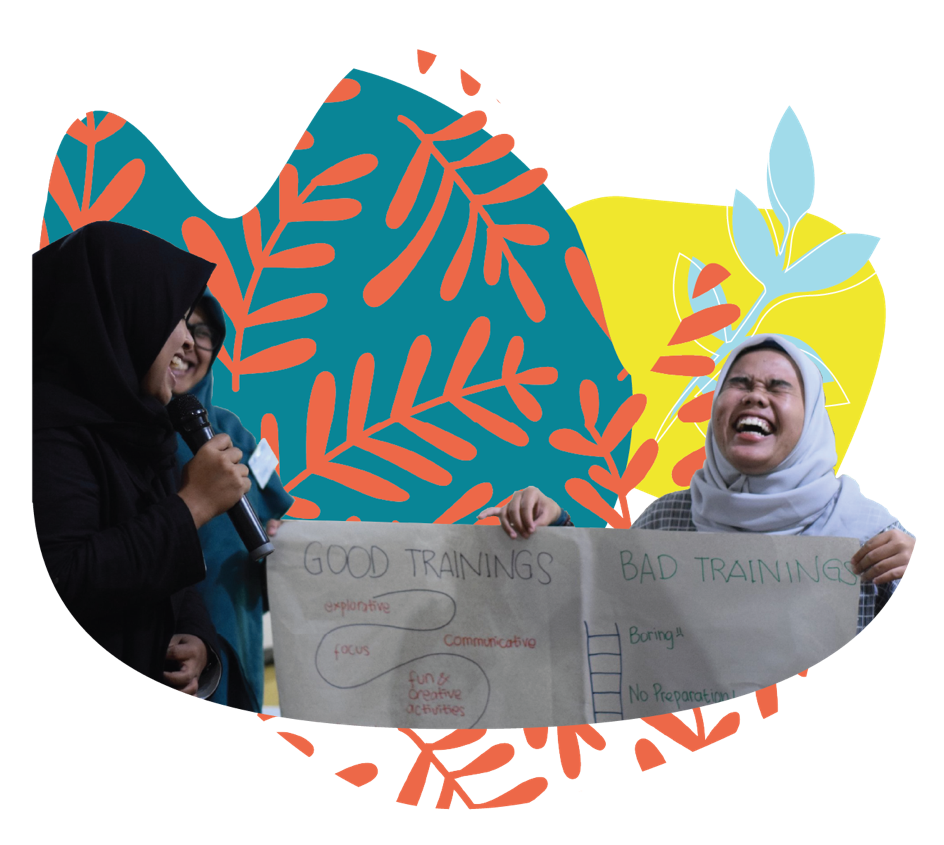 MODULE 08 : CONCEPTION, SUIVI ET ÉVALUATION POUR L’ENGAGEMENT RELIGIEUX
DIAPOSITIVE 92
MODULE 8: DM&E for Religious Engagement
Do No Harm 
Designing for Religious Engagement 
Conflict Analysis, Goal, Objectives, Activities, Indicators
Case Study: Uruzania
Evaluating Religious Engagement 
Case Study: Mercy Corps in Myanmar 
Key Considerations 
Key Takeaways
SLIDE 93
Ne pas nuire
Considérer le rôle de la religion dans le contexte du conflit
Est-ce que cela fait plus de mal que de bien de travailler directement sur des questions religieuses ?

Examiner comment les acteurs religieux peuvent être touchés
Réputation
Sécurité
Moyens d’existence
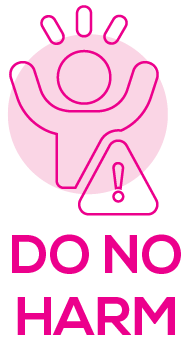 DIAPOSITIVE 94
La conception pour l’engagement religieux
Analyse des conflits : définir le rôle de la religion dans le contexte du conflit
But : identifier le rapport entre la religion et le conflit que vous voulez changer
Objectifs : déterminer les changements qui peuvent être observés dans les acteurs religieux, les sociétés et les institutions 
Activités : créer des activités sensibles à la religion qui satisfont vos objectifs établis 
Indicateurs : développer des indicateurs qui montrent les différents types de changements dans les acteurs religieux, les sociétés et les institutions
DIAPOSITIVE 95
Analyse des conflits
DÉFINIR LE RÔLE DE LA RELIGION DANS LE CONFLIT
Y a-t-il des facteurs actuels contribuant au conflit qui comportent des éléments religieux ?
Y a-t-il des causes profondes contribuant au conflit qui comportent des éléments religieux ? 
Comment le conflit affecte-t-il la vie quotidienne des personnes, des communautés et des institutions religieuses ? 
Qui sont les connecteurs religieux ? 
Qui sont les diviseurs religieux ?
DIAPOSITIVE 96
But
IDENTIFIER LES RELATIONS ENTRE LA RELIGION ET LE CONFLIT QUE VOUS VOULEZ CHANGER
Créer votre but sur la base des informations tirées de l'analyse des conflits 
Rencontrer les acteurs religieux et les parties prenantes afin d'identifier les relations existantes entre la religion et le conflit qui sont mûres pour le changement 
Examiner si les possibilités de faire participer des acteurs religieux s'alignent sur votre stratégie nationale
DIAPOSITIVE 97
Objectifs
DÉTERMINER LES CHANGEMENTS QUI PEUVENT ÊTRE OBSERVÉS DANS LES ACTEURS RELIGIEUX, LES SOCIÉTÉS ET LES INSTITUTIONS
Connaissance et compréhension accrues des autres religions 
Capacité accrue à diffuser des messages pacifiques et religieux
Collaboration accrue entre les acteurs religieux de différentes confessions pour réduire les conflits entre les communautés
Collaboration accrue avec d'autres secteurs pour faire avancer et soutenir le changement sociétal
DIAPOSITIVE 98
Activités
CRÉER DES ACTIVITÉS SENSIBLES À LA RELIGION QUI SATISFONT VOS OBJECTIFS ÉTABLIS
Dialogue interreligieux pour établir des liens et acquérir des connaissances
Protection des lieux saints et des lieux de culte 
Messages de paix par le biais de campagnes religieuses sur les médias sociaux
Programmes d'enseignement religieux en faveur de la paix 
Soutien de la législation qui protège la liberté de religion ou de croyance
DIAPOSITIVE 99
Indicateurs
DÉVELOPPER DES INDICATEURS QUI MONTRENT LES DIFFÉRENTS TYPES DE CHANGEMENTS DANS LES ACTEURS RELIGIEUX, LES SOCIÉTÉS ET LES INSTITUTIONS
DIAPOSITIVE 100
DISCUSSION
En quoi le projet M&E pour une initiative d’engagement religieux est-il différent ou semblable à d’autres projets ?
DIAPOSITIVE 101
Évaluer l’engagement religieux
NUANCÉ
Utilisation d’un langage religieux avec lequel les acteurs se sentent à l’aise  
Définition des acteurs religieux du succès ou de la paix dans un projet.
Qui les acteurs religieux considèrent-ils comme un évaluateur crédible et fiable 
Attitudes envers le temps parmi les acteurs religieux.
À l’aise avec des styles plus hiérarchiques de conception et facilitation de projets.
SIMILAIRE
Conception d’un plan M&E autour d’une théorie du changement claire.
Mesure du changement dans les attitudes, les croyances et les comportements 
Méthodes et outils de collecte de données.
Maintien de standards élevés dans la collecte et l’analyse de données.
DIAPOSITIVE 102
Mercy Corps au Myanmar
ÉTUDE DE CAS
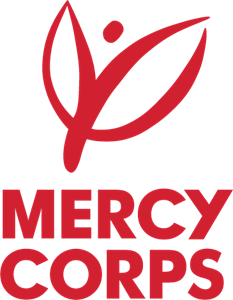 Comment Mercy Corps a-t-il adapté ses méthodes d’évaluation pour un programme religieux de consolidation de la paix ? 
Quels sont les avantages de l’utilisation de ces méthodes lorsqu’on travaille avec des acteurs religieux ?
DIAPOSITIVE 103
Principales considérations
DIAPOSITIVE 104
MODULE 8 : POINTS CLÉS À RETENIR
La conception, le suivi et l’évaluation de l'engagement religieux sont semblables aux projets généraux de consolidation de la paix 
	MAIS 
Choisissez des méthodes d’évaluation adaptées à vos indicateurs et à vos sujets 
Les méthodes d’évaluation participatives et qualitatives sont souvent plus efficaces pour évaluer les projets d’engagement religieux. 
Utilisez le langage/les termes religieux pour que les acteurs religieux comprennent mieux les objectifs du projet 
Connaissez bien vos participants
Fixez des attentes et des délais raisonnables
DIAPOSITIVE 105